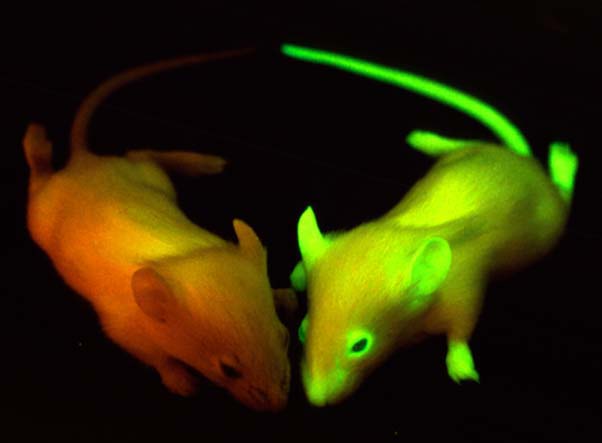 Was bringt Lebewesen zum Leuchten?
Zentralkurs 2009	Chemie – einfach faszinierend	Thomas Hari
Das grün fluoreszierende Protein (GFP)
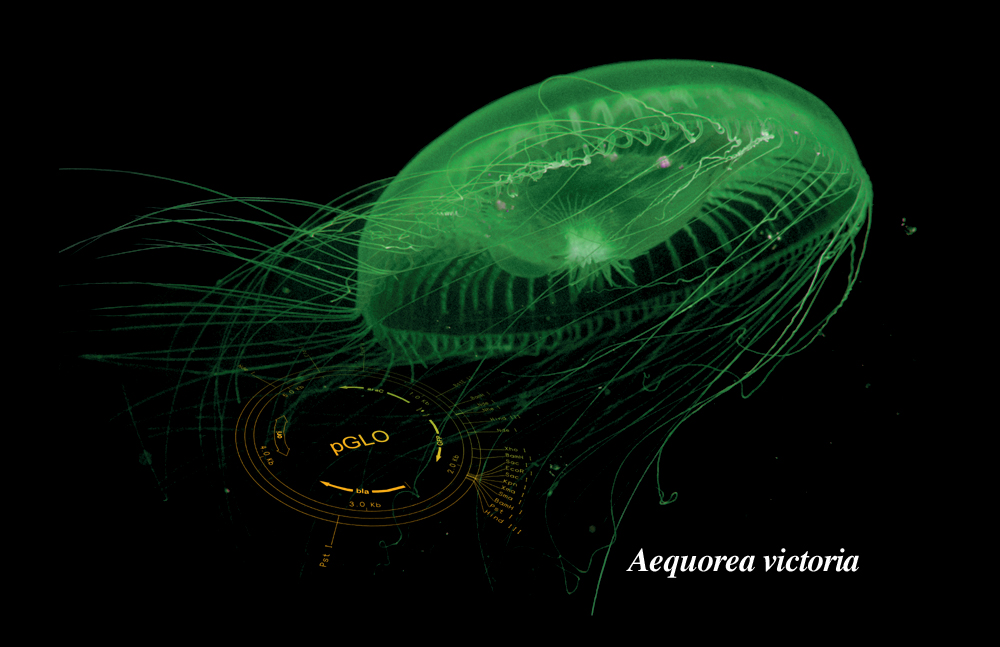 Übersicht
Das GFP
Experimente/Idee
Resultate
Kosten
Das GFP
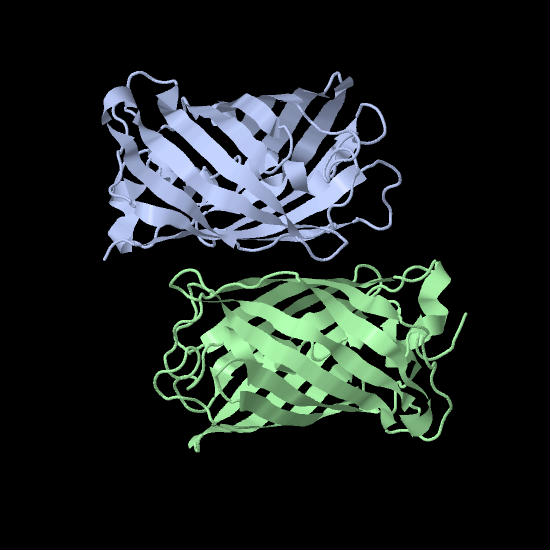 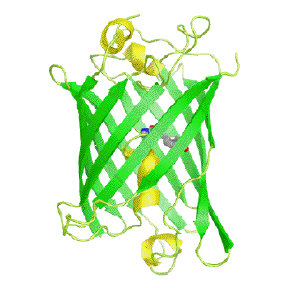 GFP	Experimente/Idee	Resultate	Kosten
3 AS bilden das Chromophor
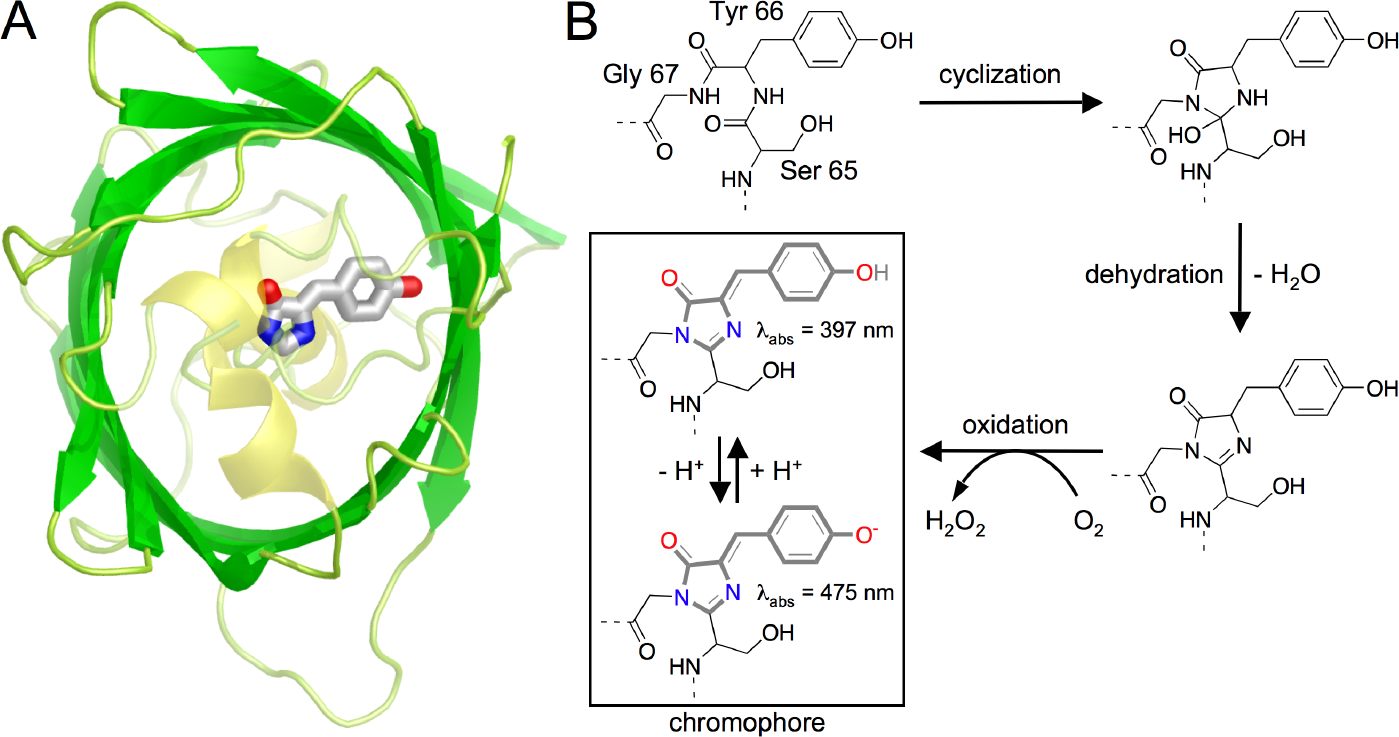 Weitere fluoreszierende Stoffe
GFP	Experimente/Idee	Resultate	Kosten
Mutationen des GFP
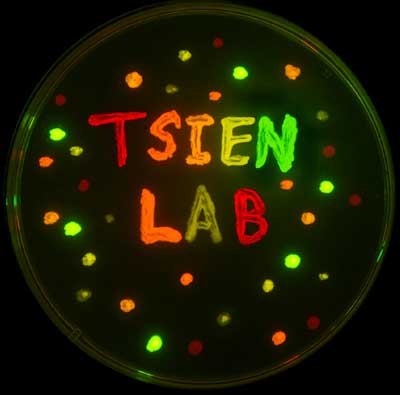 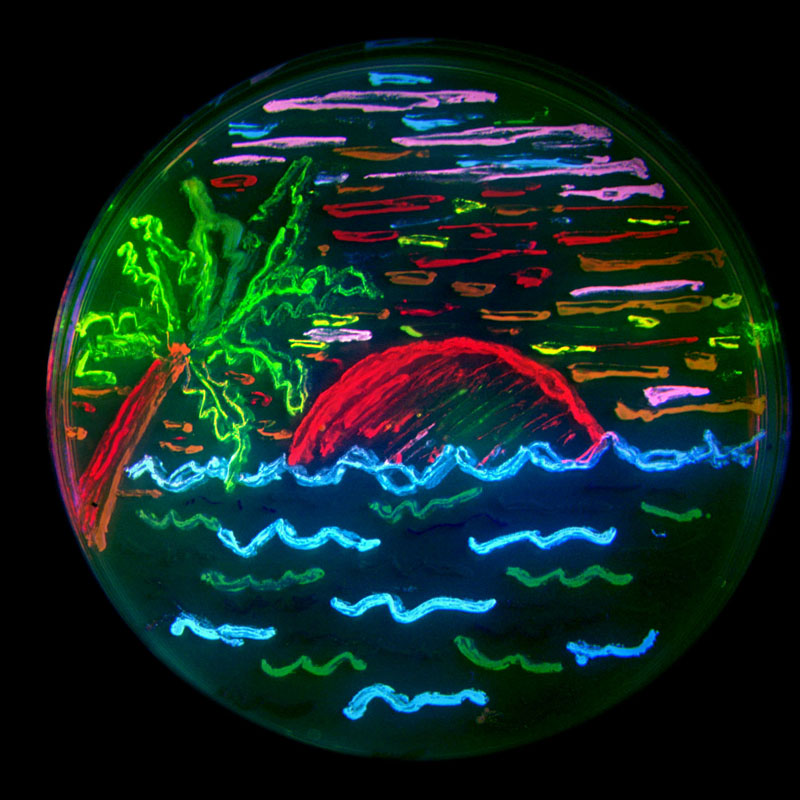 GFP	Experimente/Idee	Resultate	Kosten
Experimente / Ideen
GFP	Experimente/Idee	Resultate	Kosten
pGLO
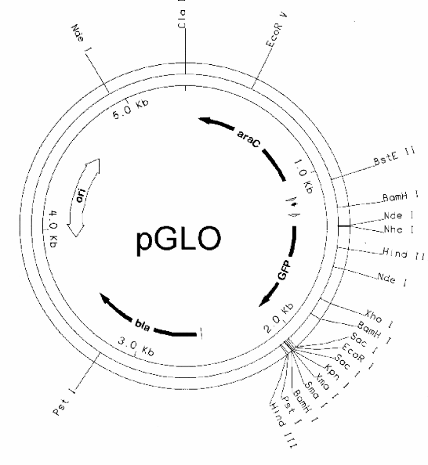 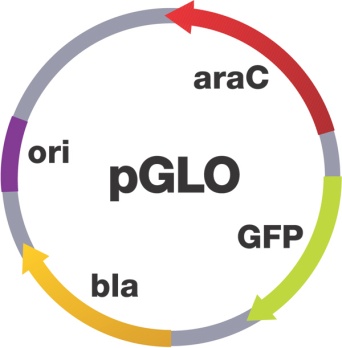 Gene für araA, araB und araD wurden durch das GFP-Gen ausgetauscht
Aus: http://www.durham.edu.on.ca/s_links/schools/dunbart/staff/melegos/IDC4U5/pGLO%20Slide%20Presentation.ppt
GFP	Experimente/Idee	Resultate	Kosten
ara GFP Operon
ara Operon
araC
GFP Gene
araC
B
A
D
Effector (Arabinose)
Effector (Arabinose)
araC
B
A
D
araC
GFP Gene
RNA Polymerase
RNA Polymerase
B
A
D
araC
araC
GFP Gene
Genregulation
Aus: http://www.durham.edu.on.ca/s_links/schools/dunbart/staff/melegos/IDC4U5/pGLO%20Slide%20Presentation.ppt
GFP	Experimente/Idee	Resultate	Kosten
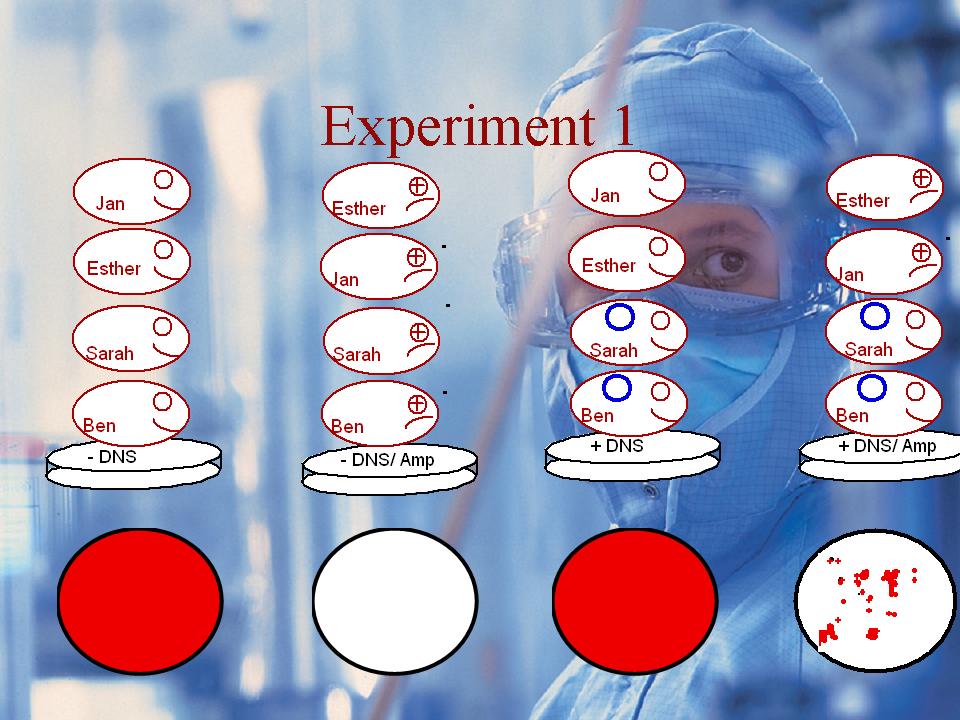 Resultate
GFP	Experimente/Idee	Resultate	Kosten
Bild: Olivier Brandenberger; Prima 2005/2006
Bakterienkulturen
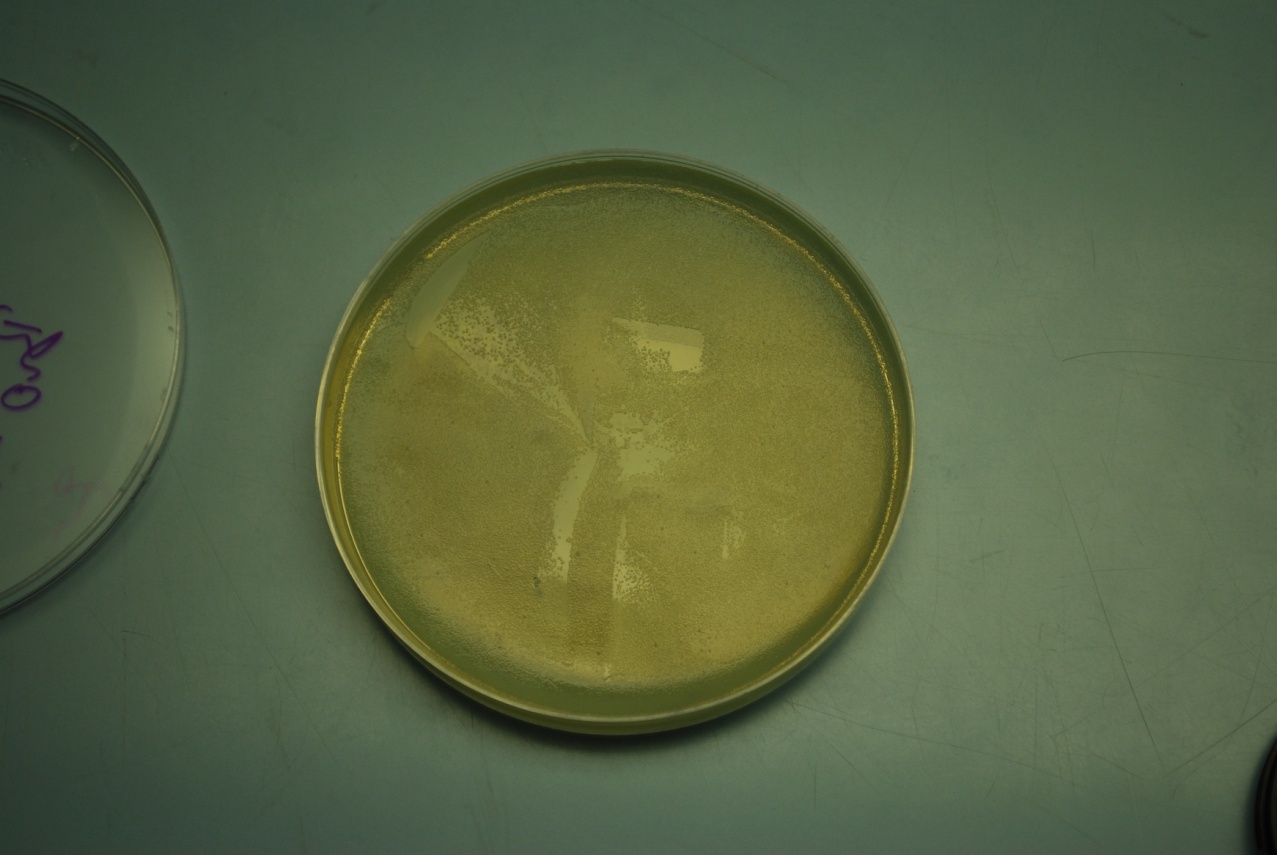 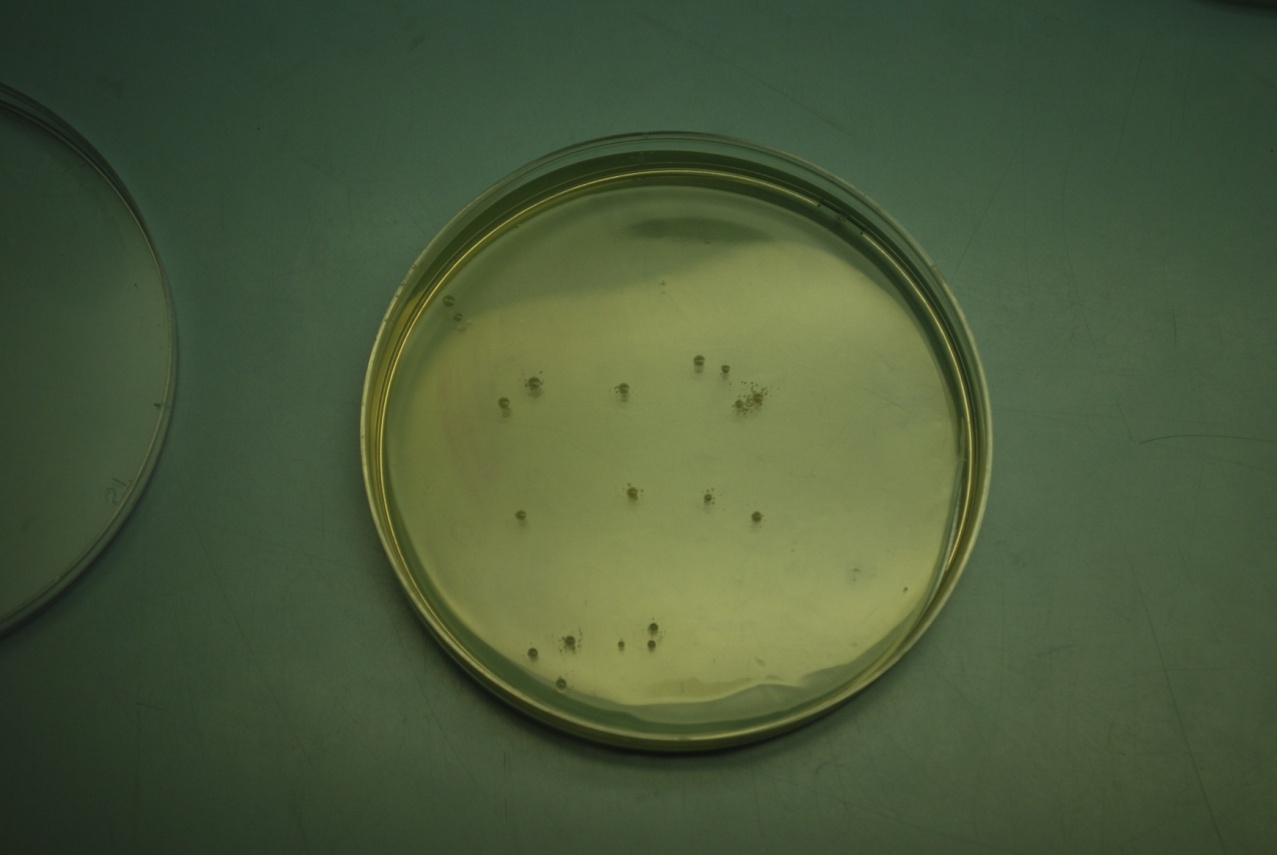 LB-Medium
LB / amp
GFP	Experimente/Idee	Resultate	Kosten
Bakterienkulturen
Ohne UV-Licht
Mit UV-Licht
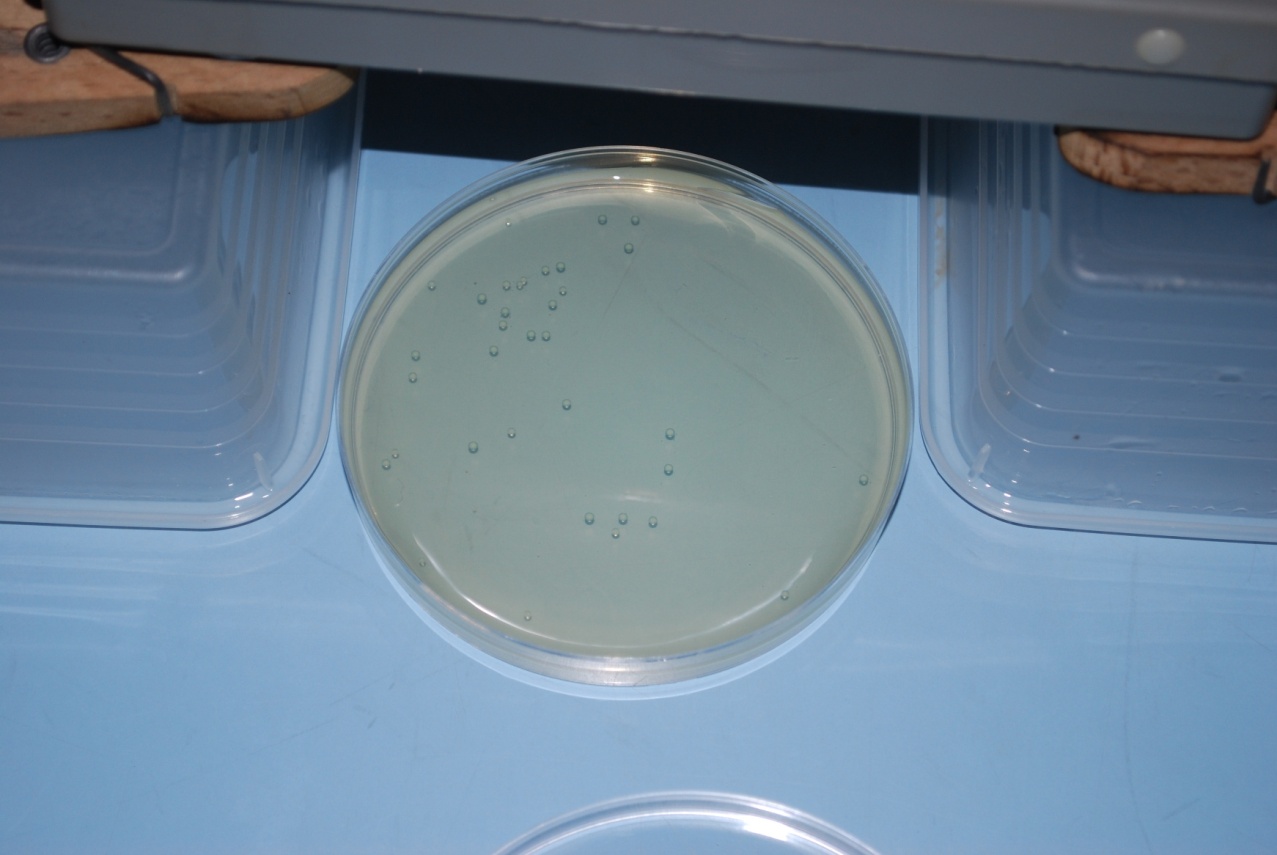 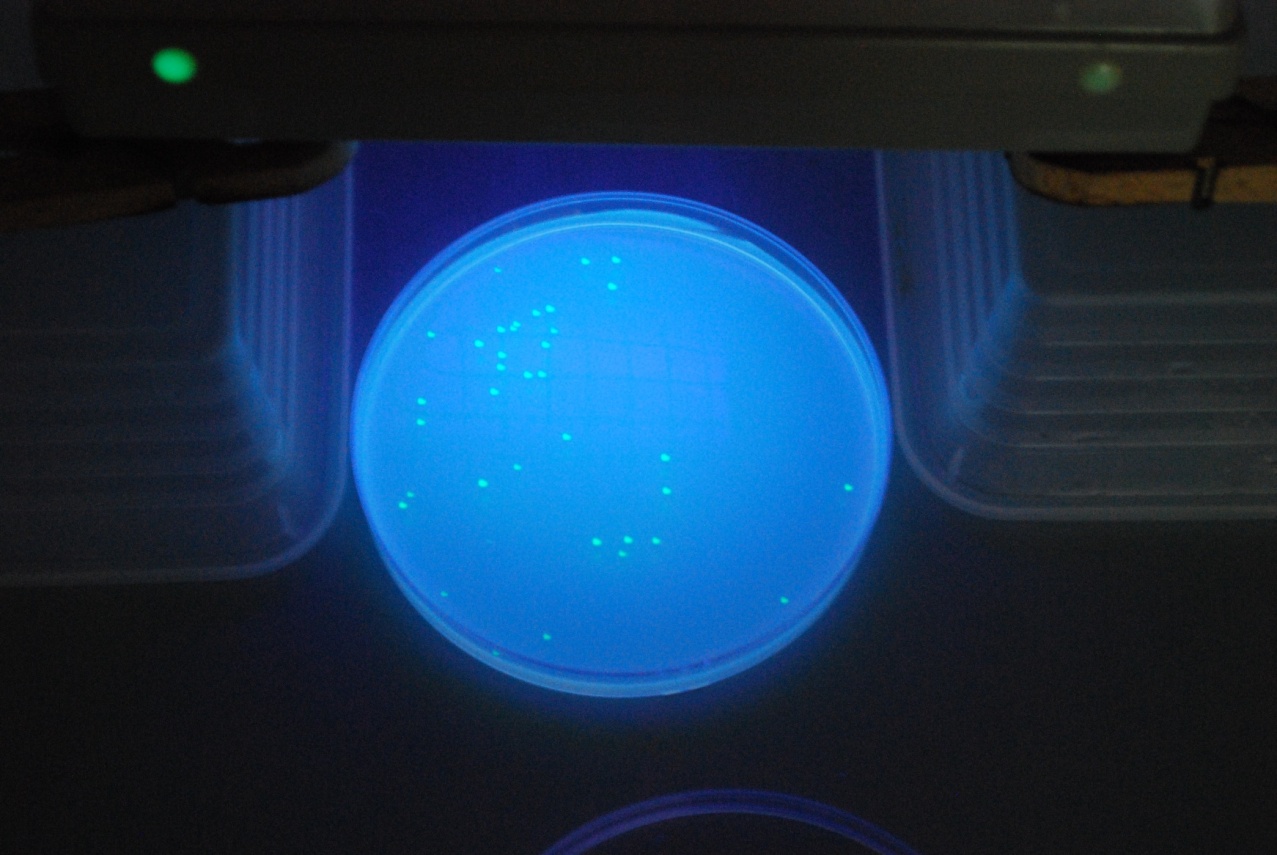 LB / amp /ara
LB / amp /ara
GFP	Experimente/Idee	Resultate	Kosten
Transformation von pGLO
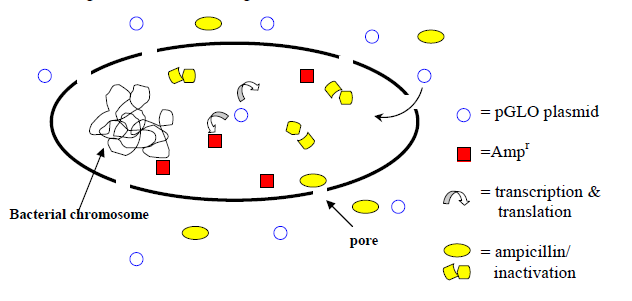 Kulturmedium mit Ampicillin
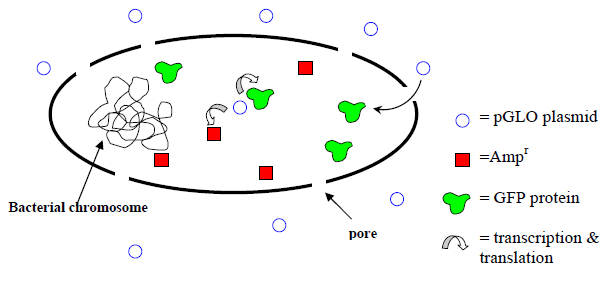 Kulturmedium mit Ampicillinund Arabinose
Aus: http://www.westminster.edu/acad/sim/pdf/SpGLOTransformation.pdf
GFP	Experimente/Idee	Resultate	Kosten
Flüssigkulturen
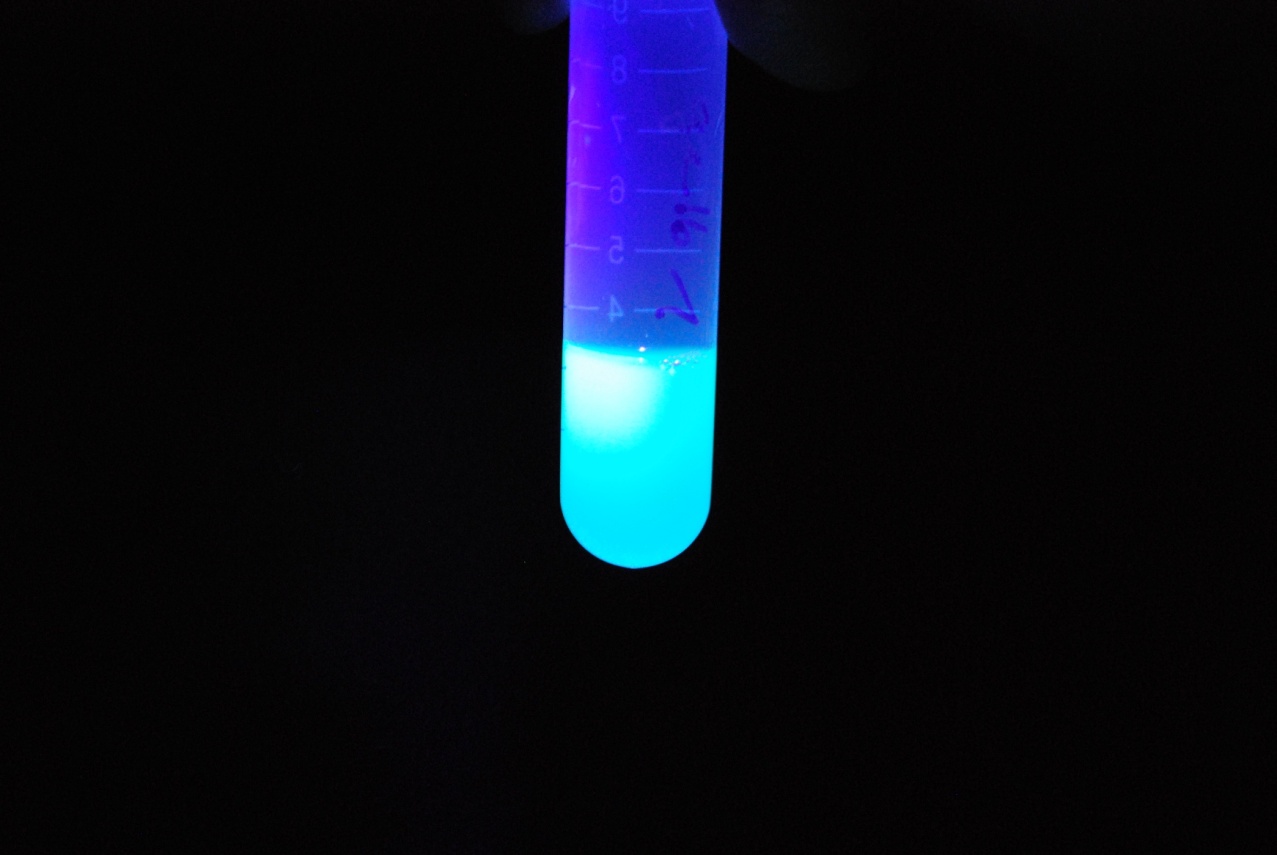 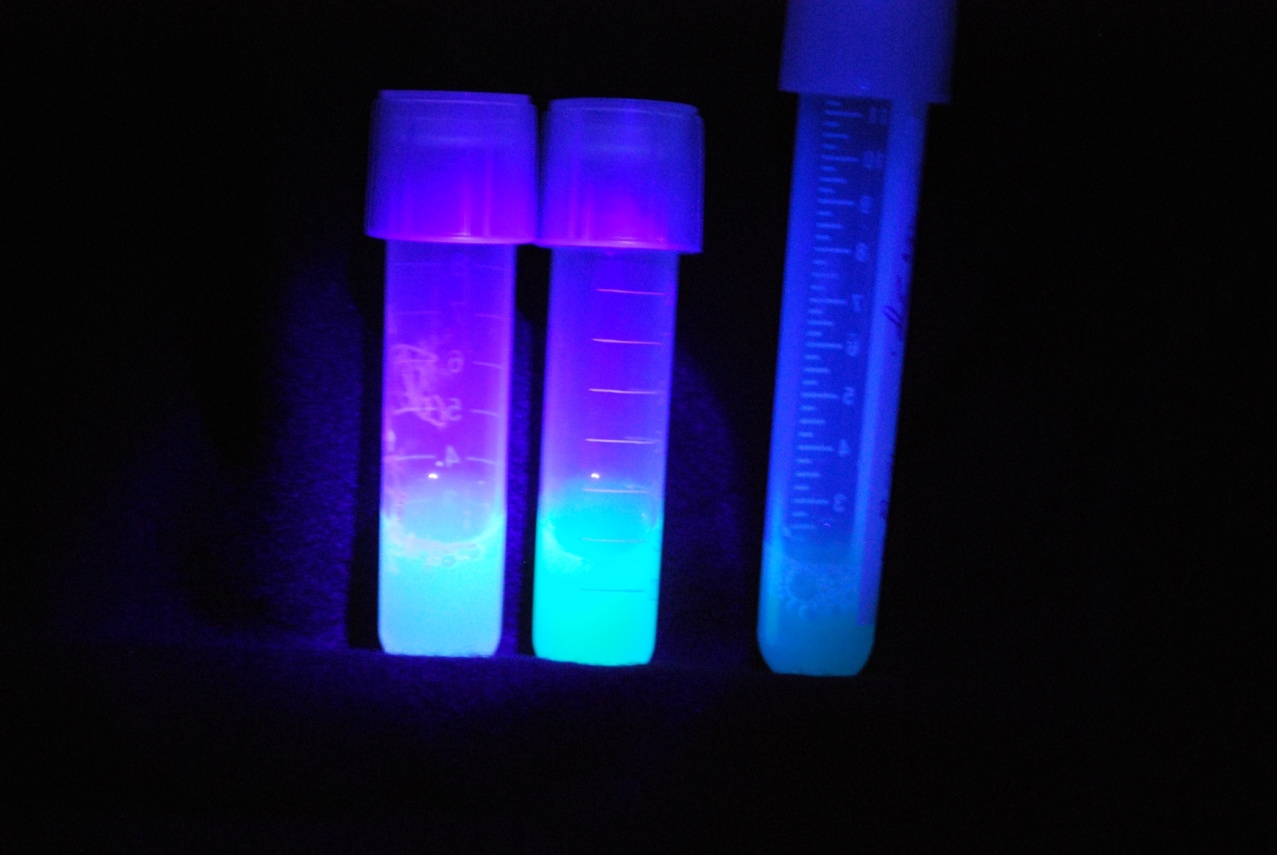 GFP	Experimente/Idee	Resultate	Kosten
Zellen lysieren
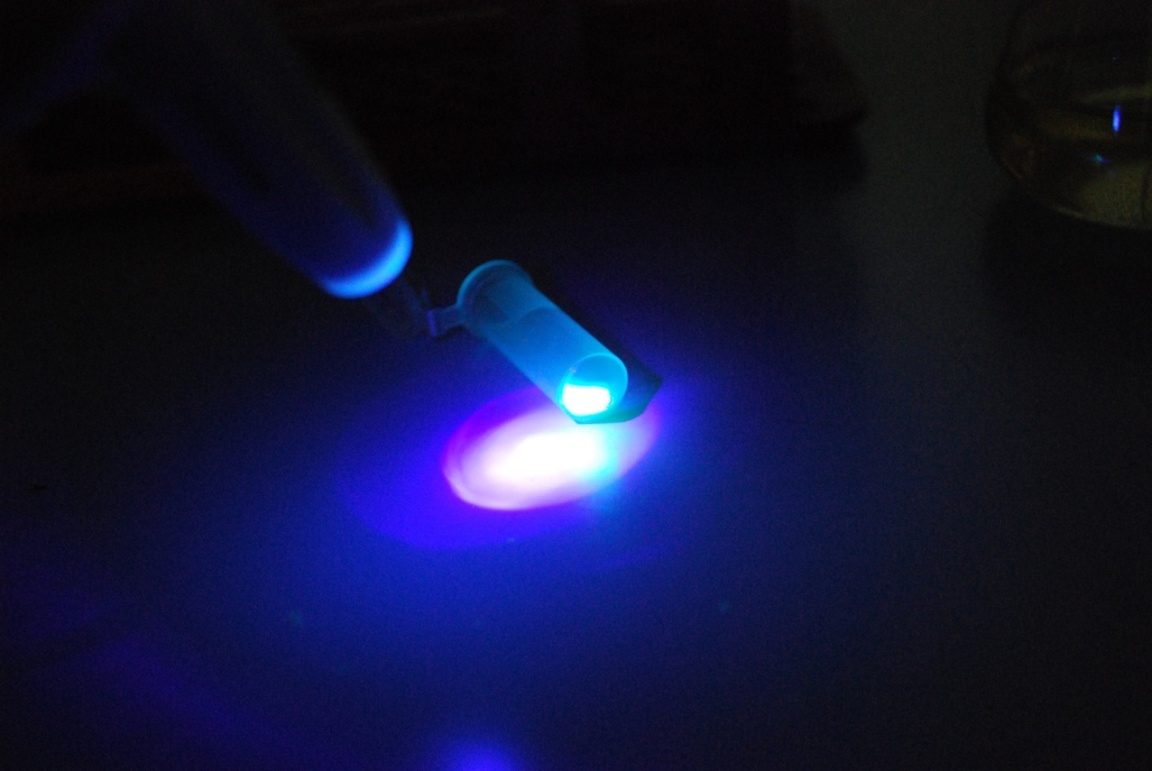 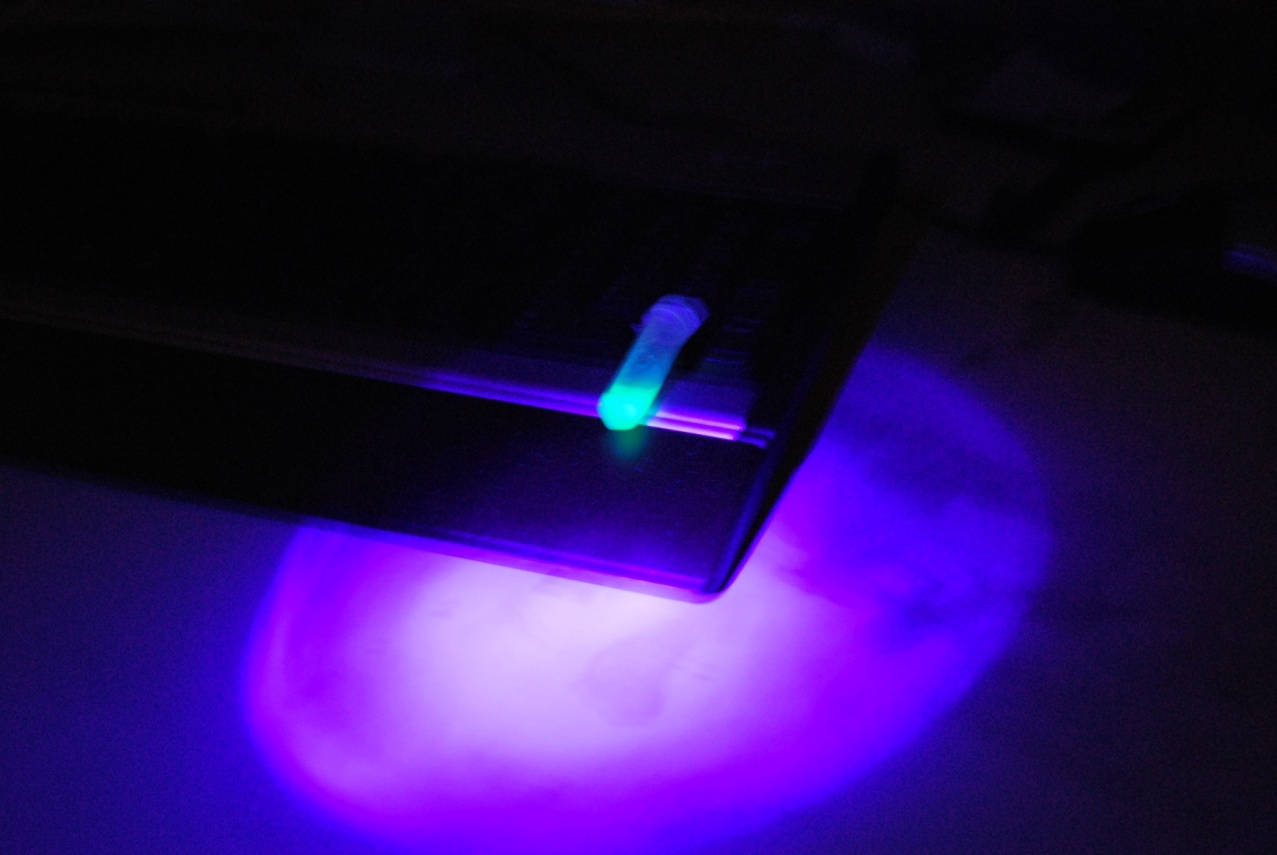 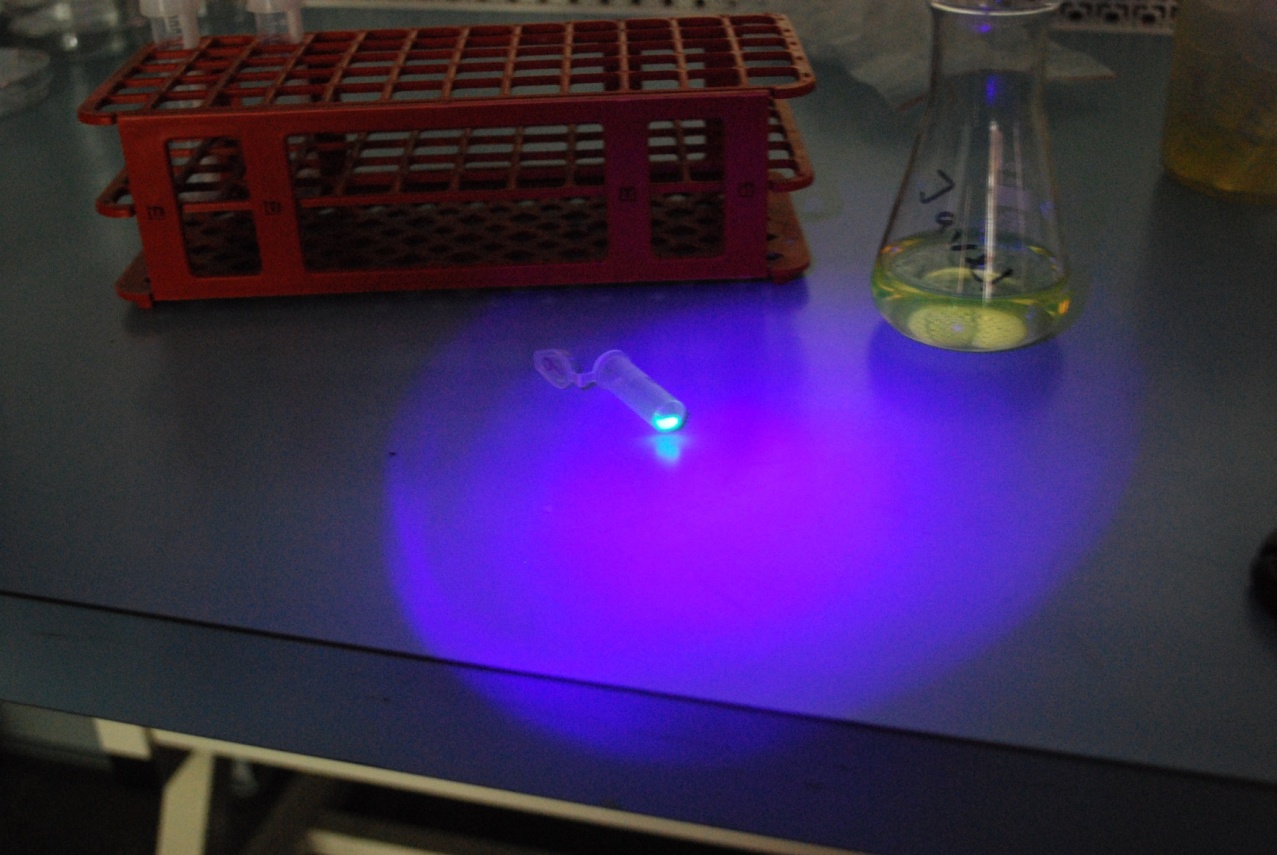 GFP	Experimente/Idee	Resultate	Kosten
Bakterienpellets
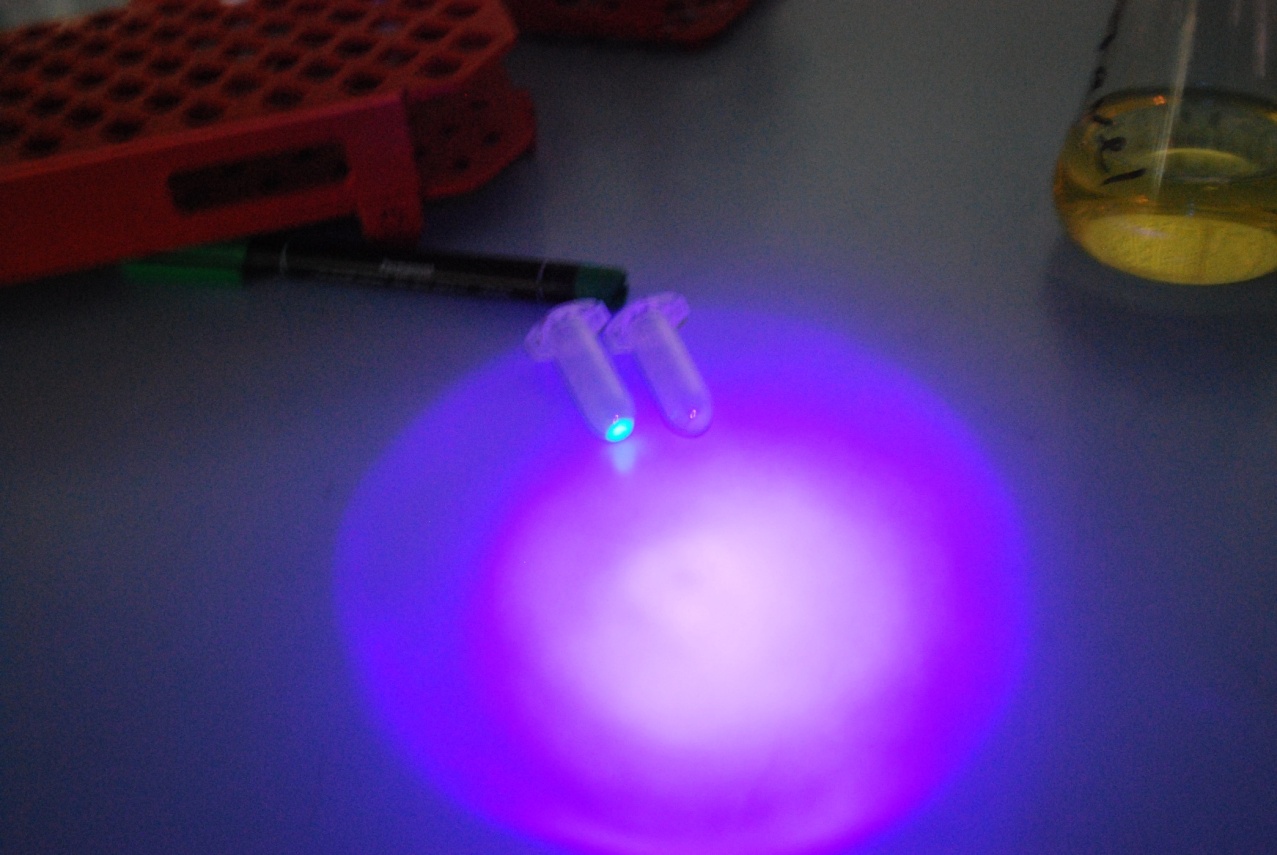 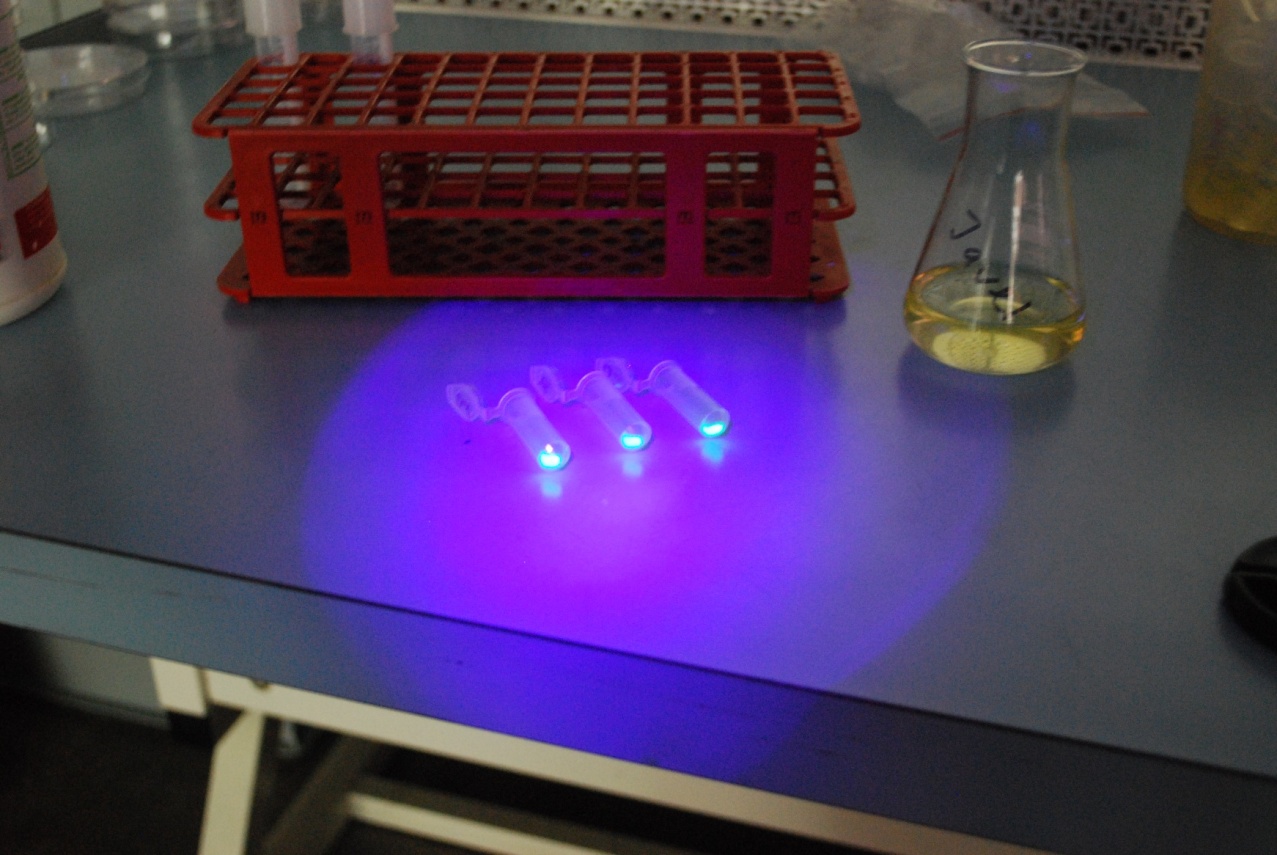 Werden nicht mehr verwendet
GFP	Experimente/Idee	Resultate	Kosten
Säule auftragen
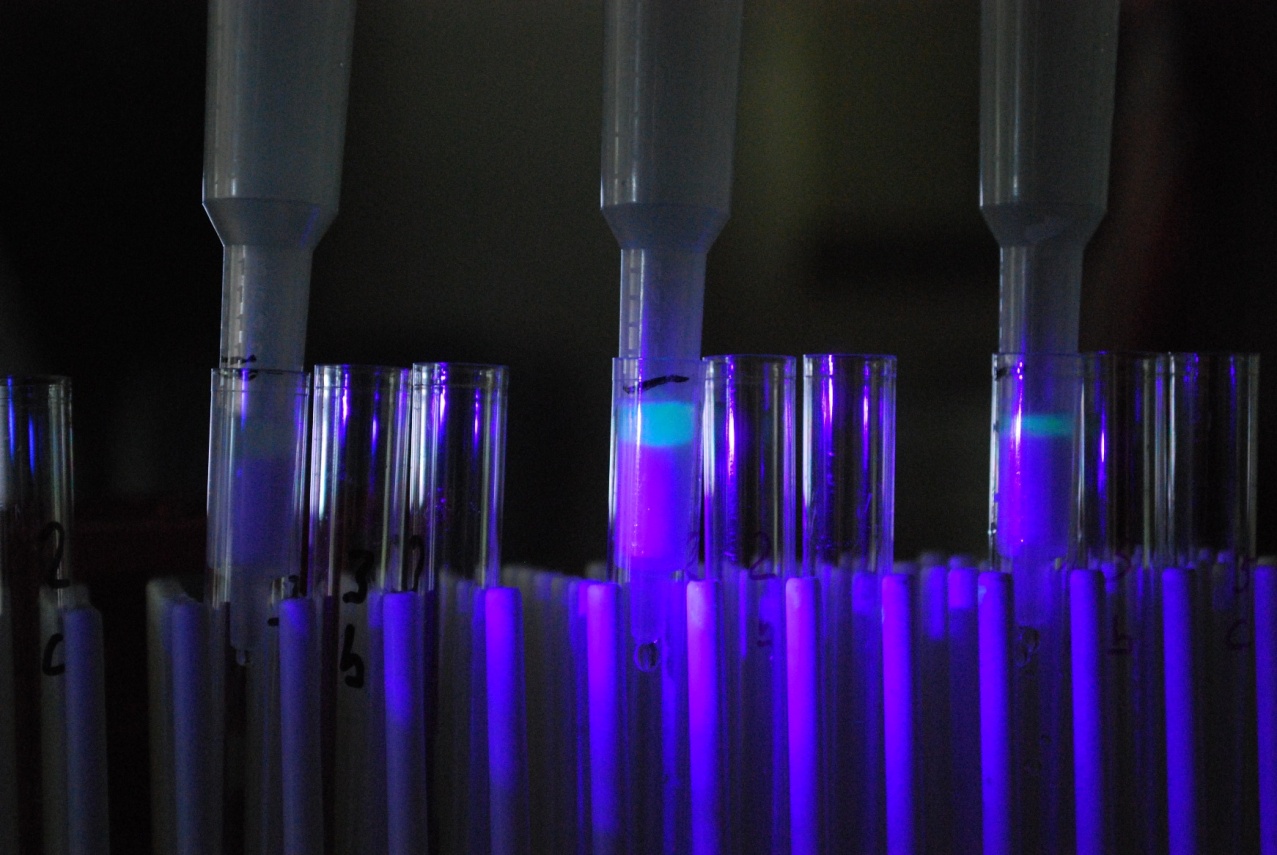 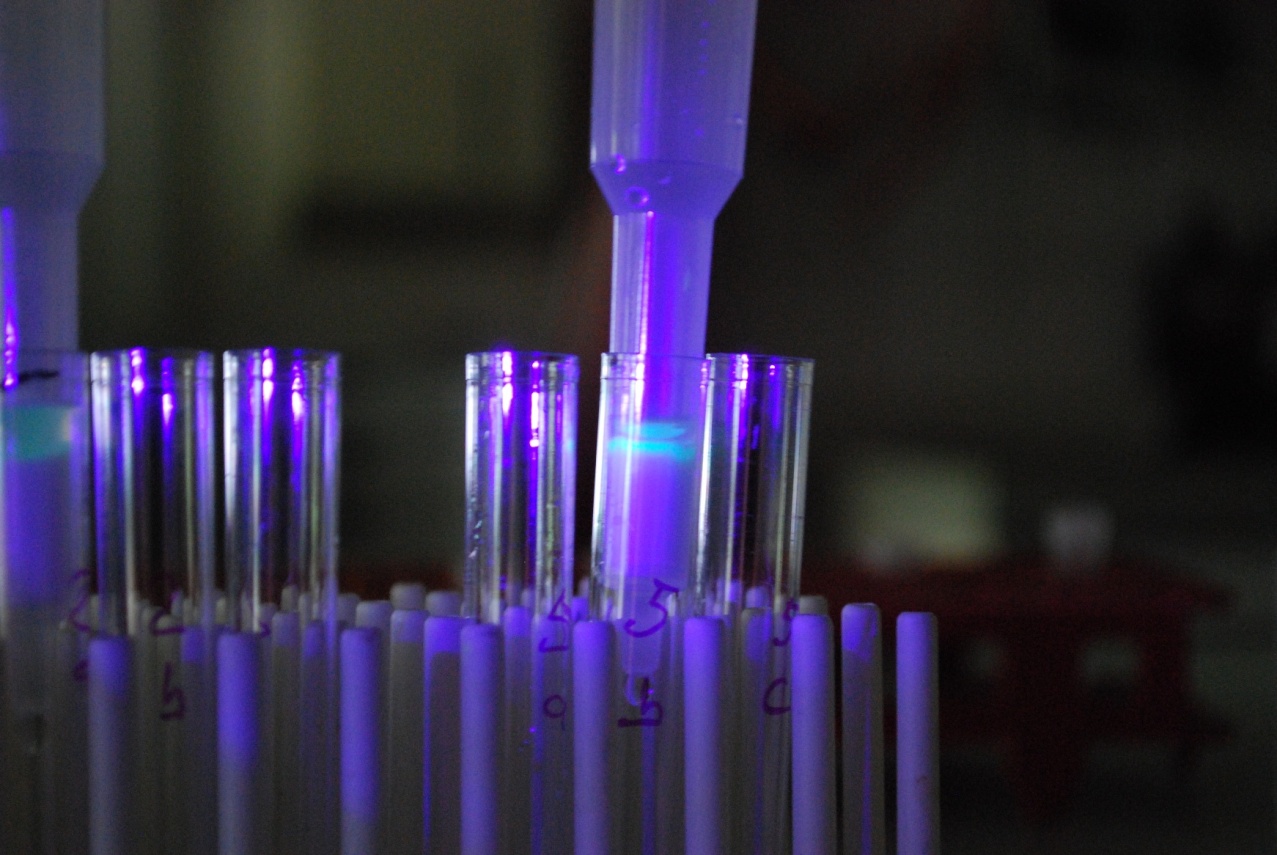 GFP	Experimente/Idee	Resultate	Kosten
Säule auswaschen
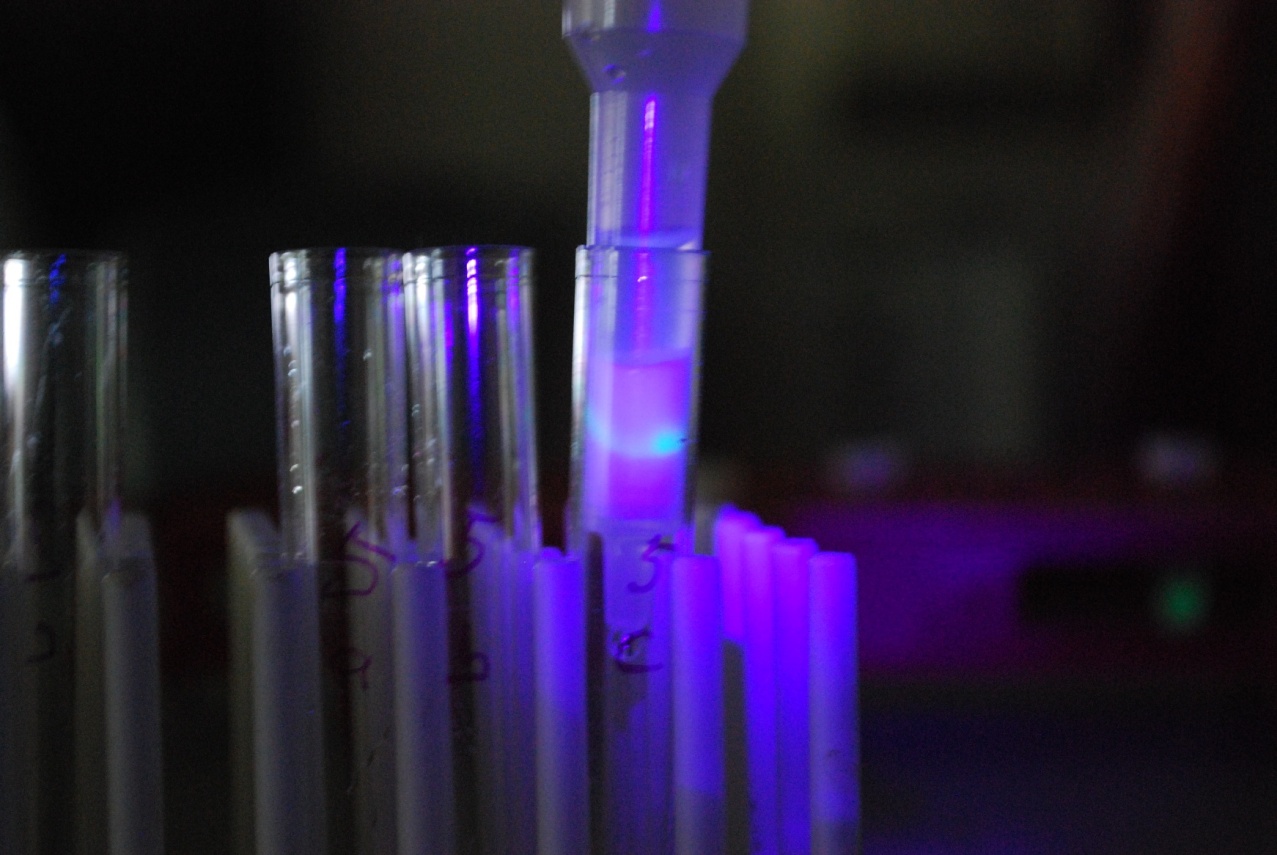 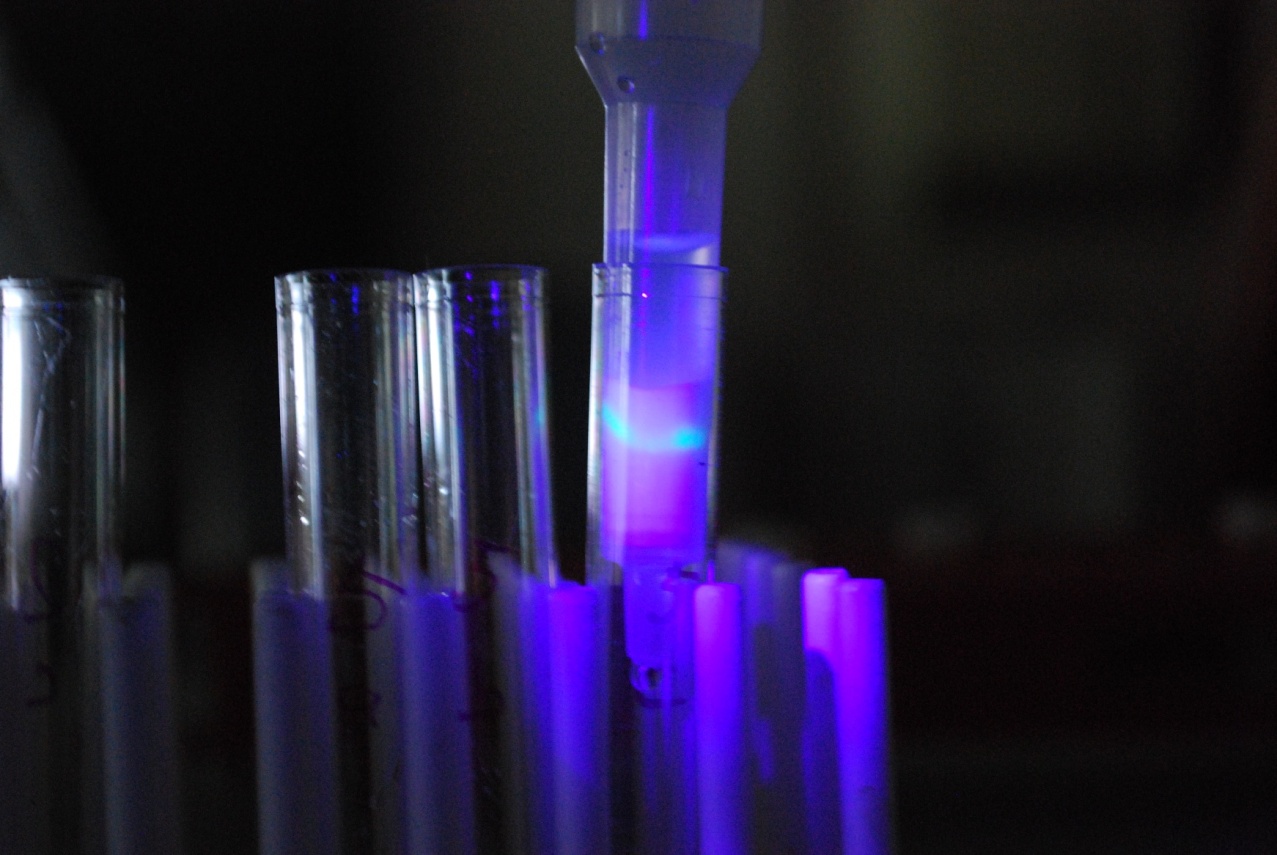 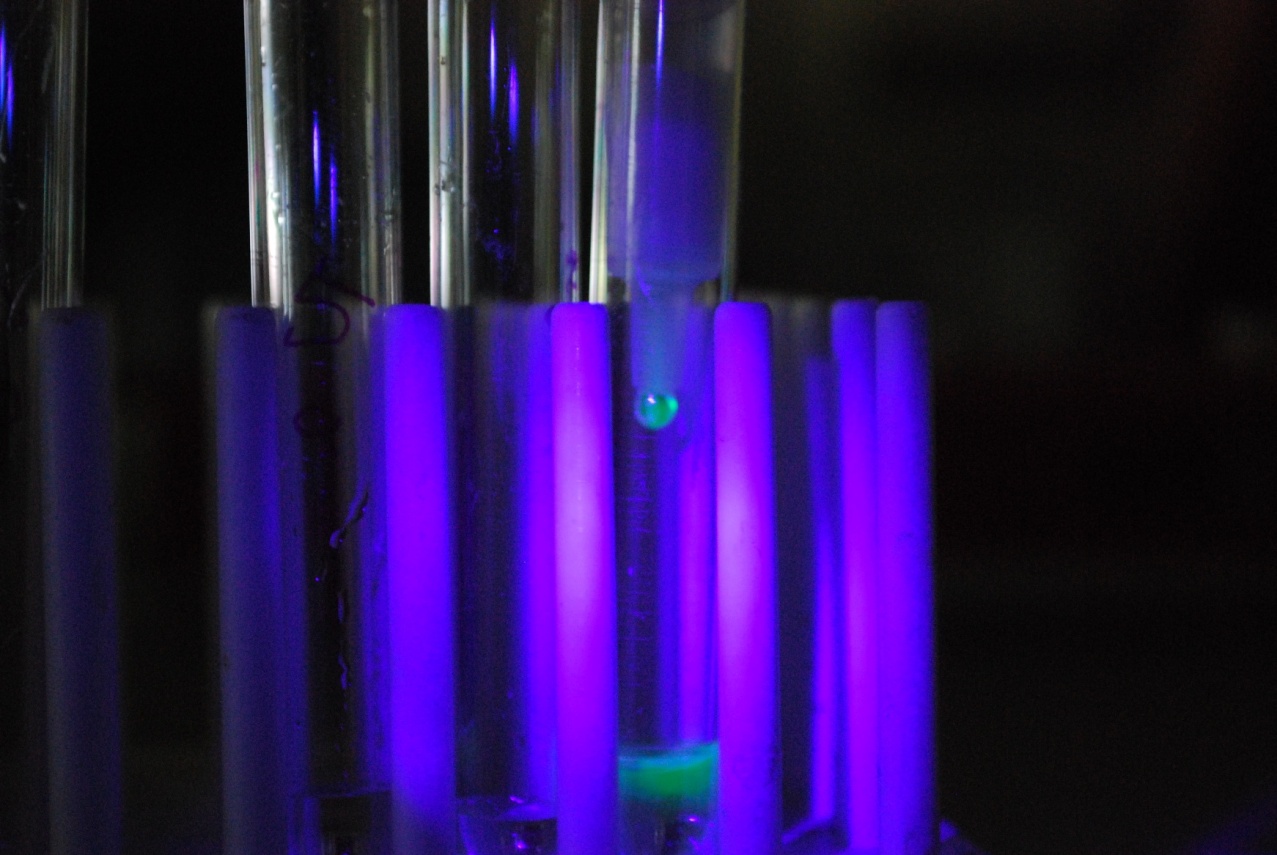 GFP	Experimente/Idee	Resultate	Kosten
3 Fraktionen
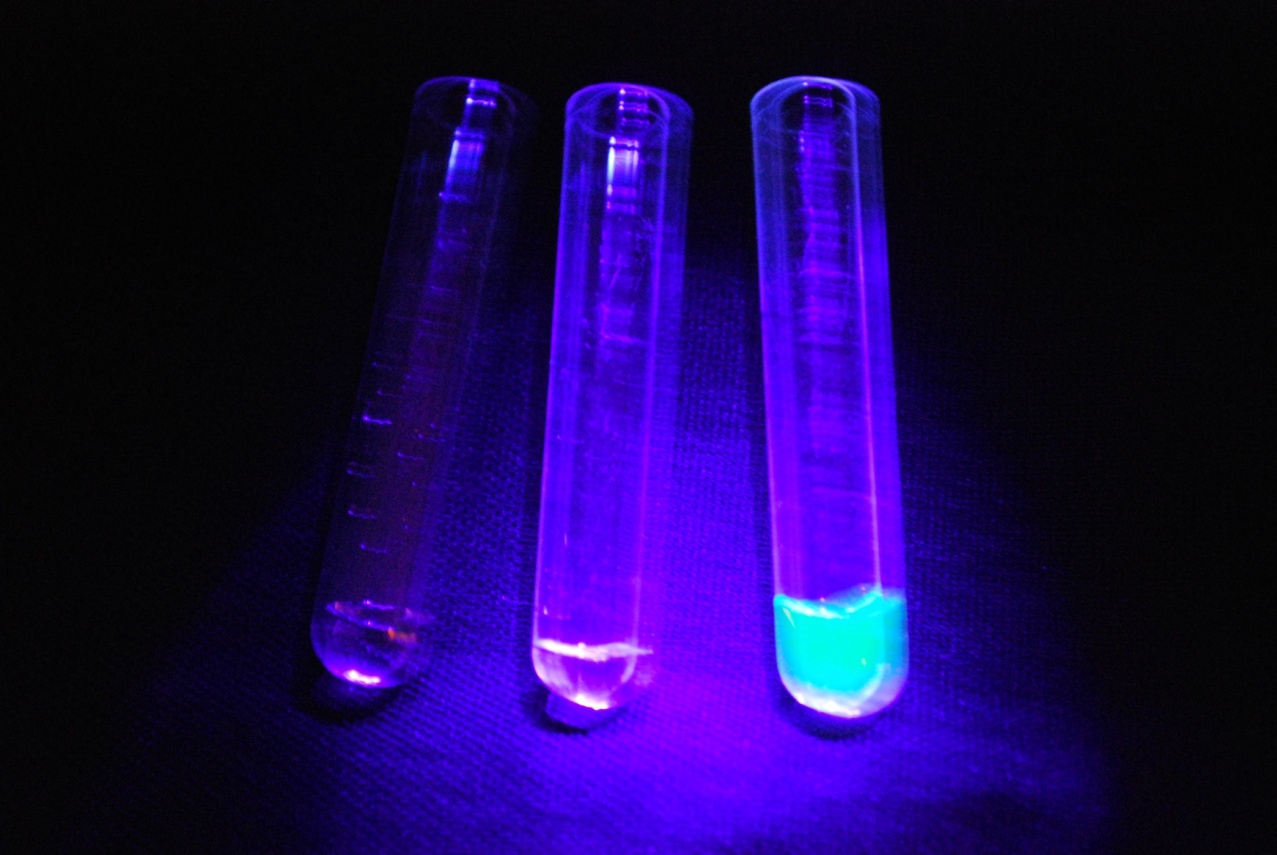 Säule auftragen
GFP auswaschen
Säule waschen
GFP	Experimente/Idee	Resultate	Kosten
Native PAGE
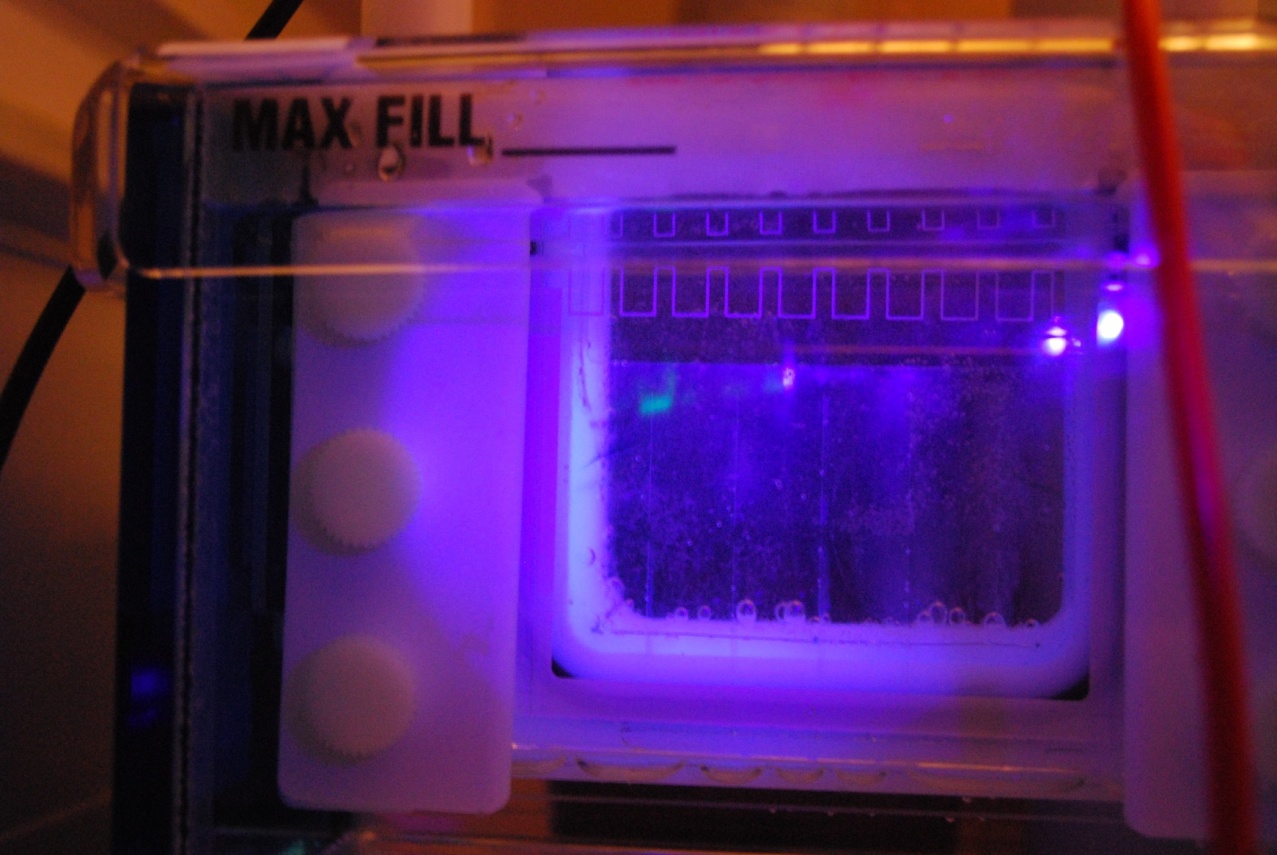 GFP	Experimente/Idee	Resultate	Kosten
Nicht ganz einfach…
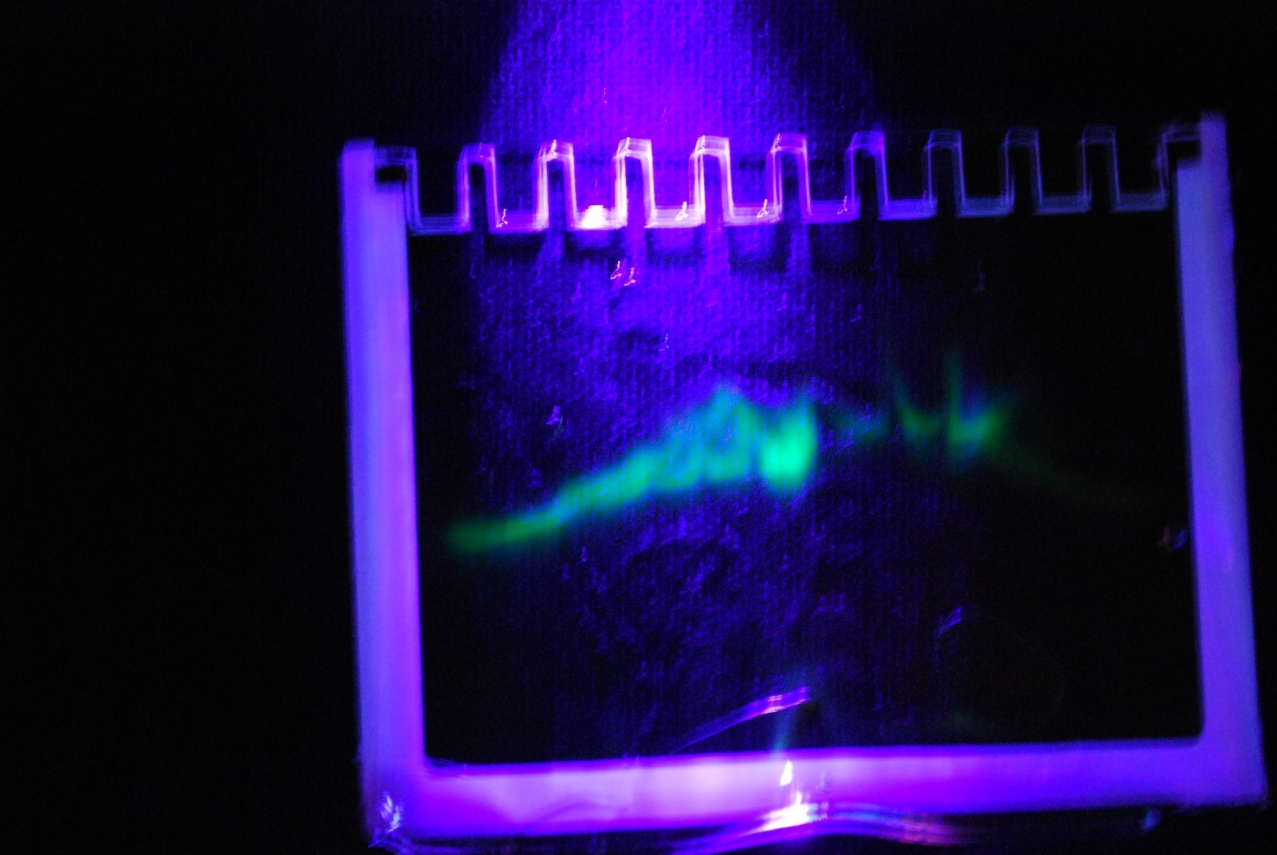 GFP	Experimente/Idee	Resultate	Kosten
2 fluoreszierende Banden
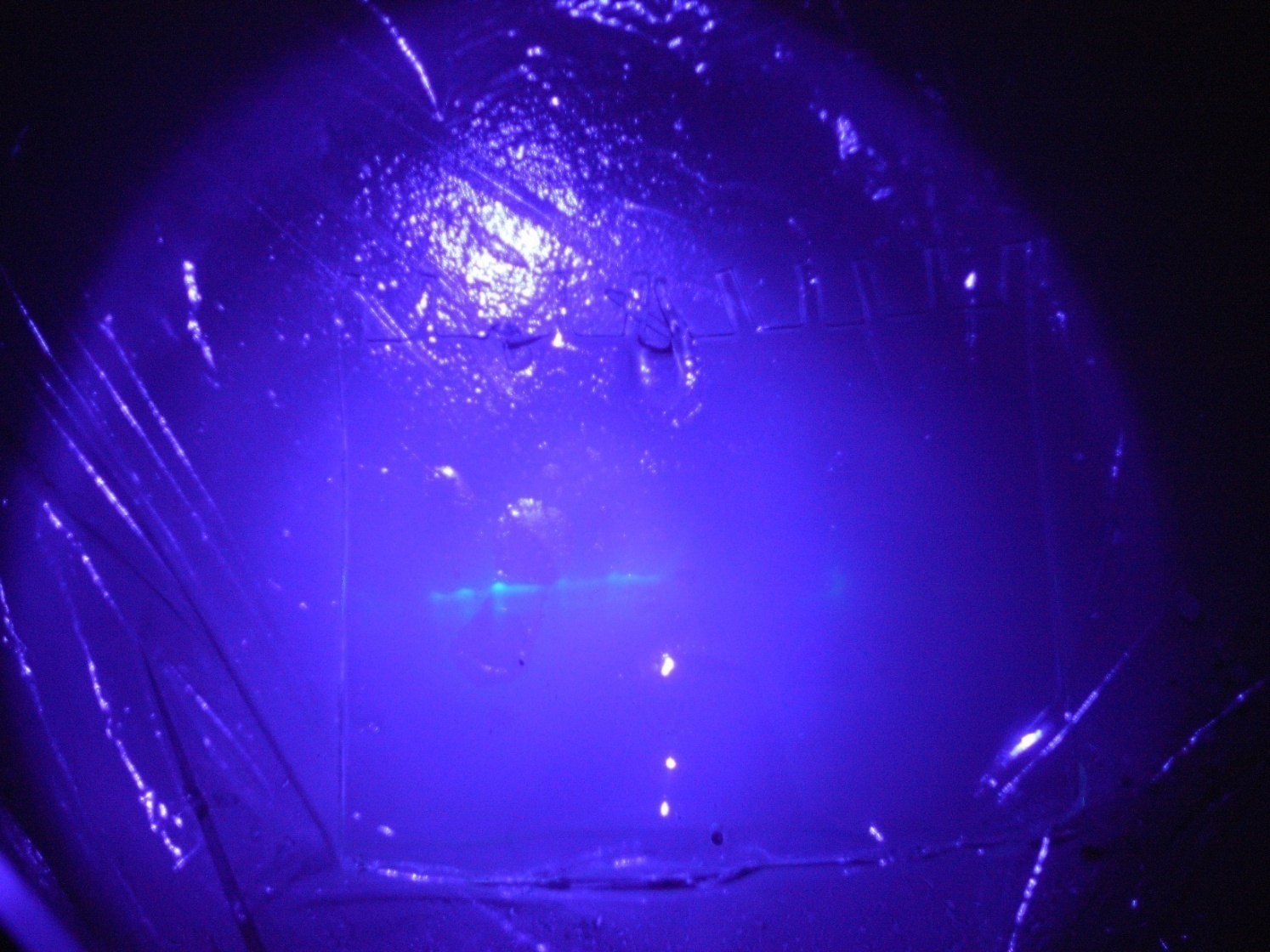 27 und 37 kDa
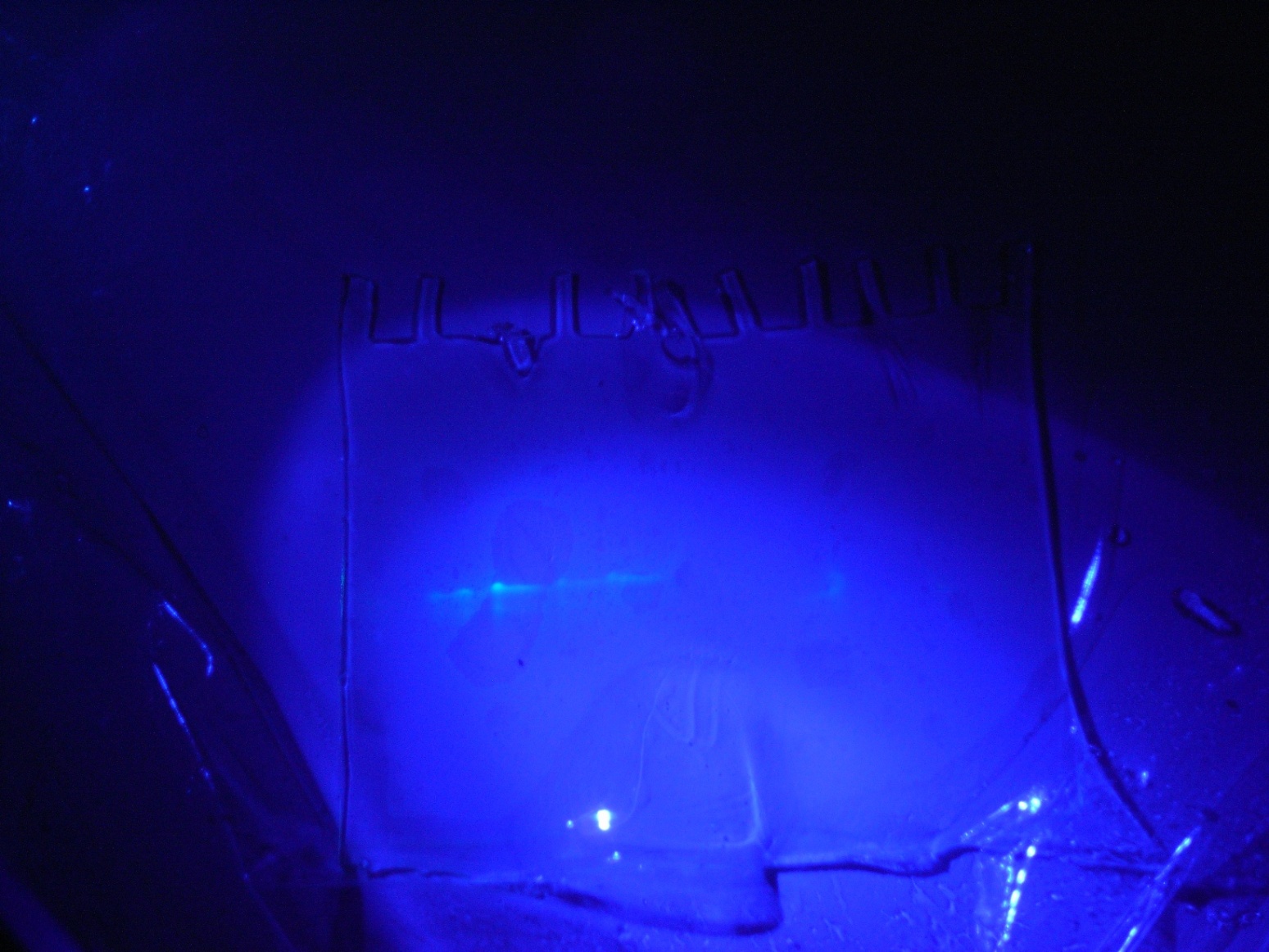 GFP	Experimente/Idee	Resultate	Kosten
SDS-PAGE
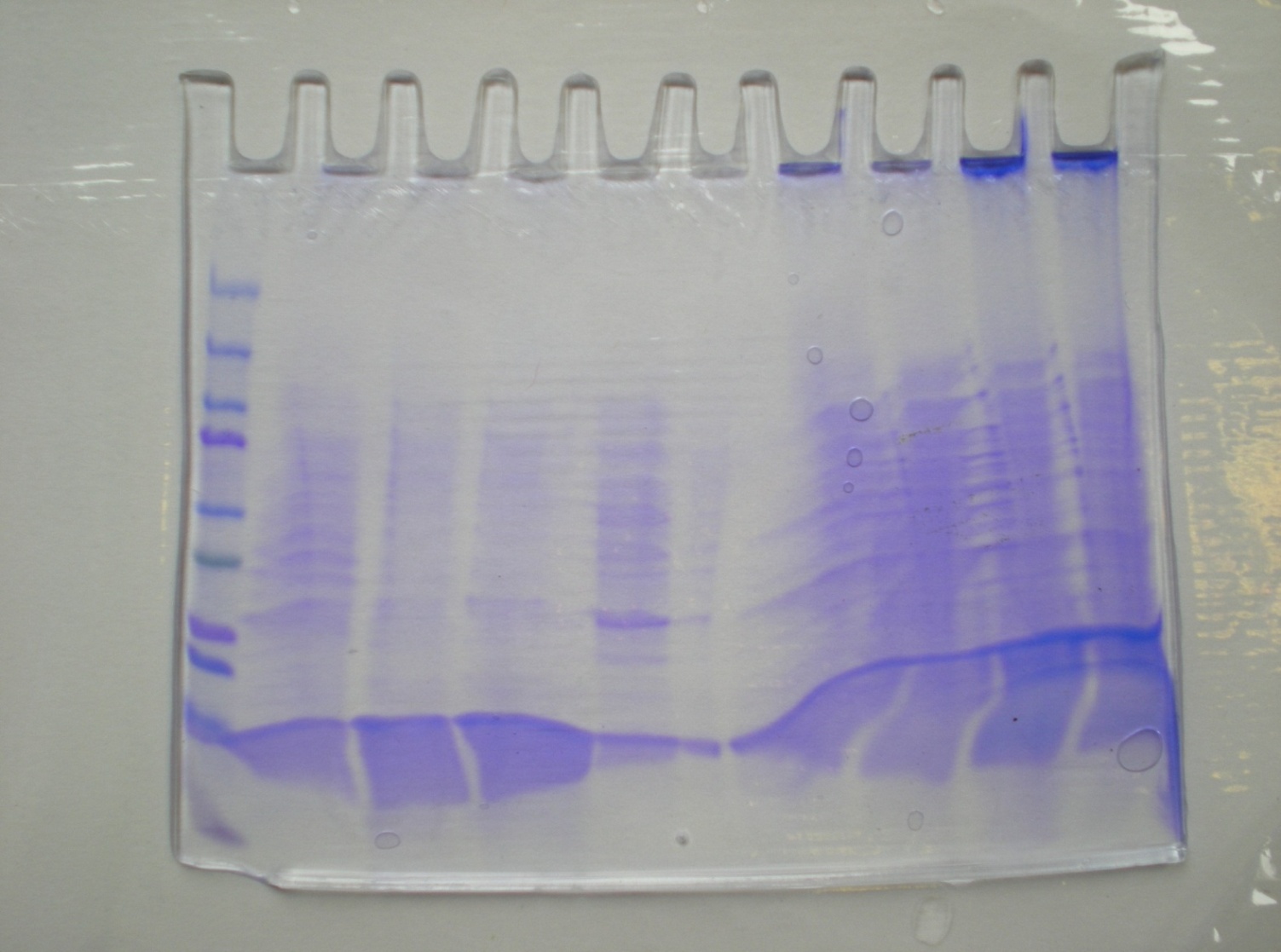 Nach der Säule
Vor der Säule
GFP	Experimente/Idee	Resultate	Kosten
SDS-PAGE
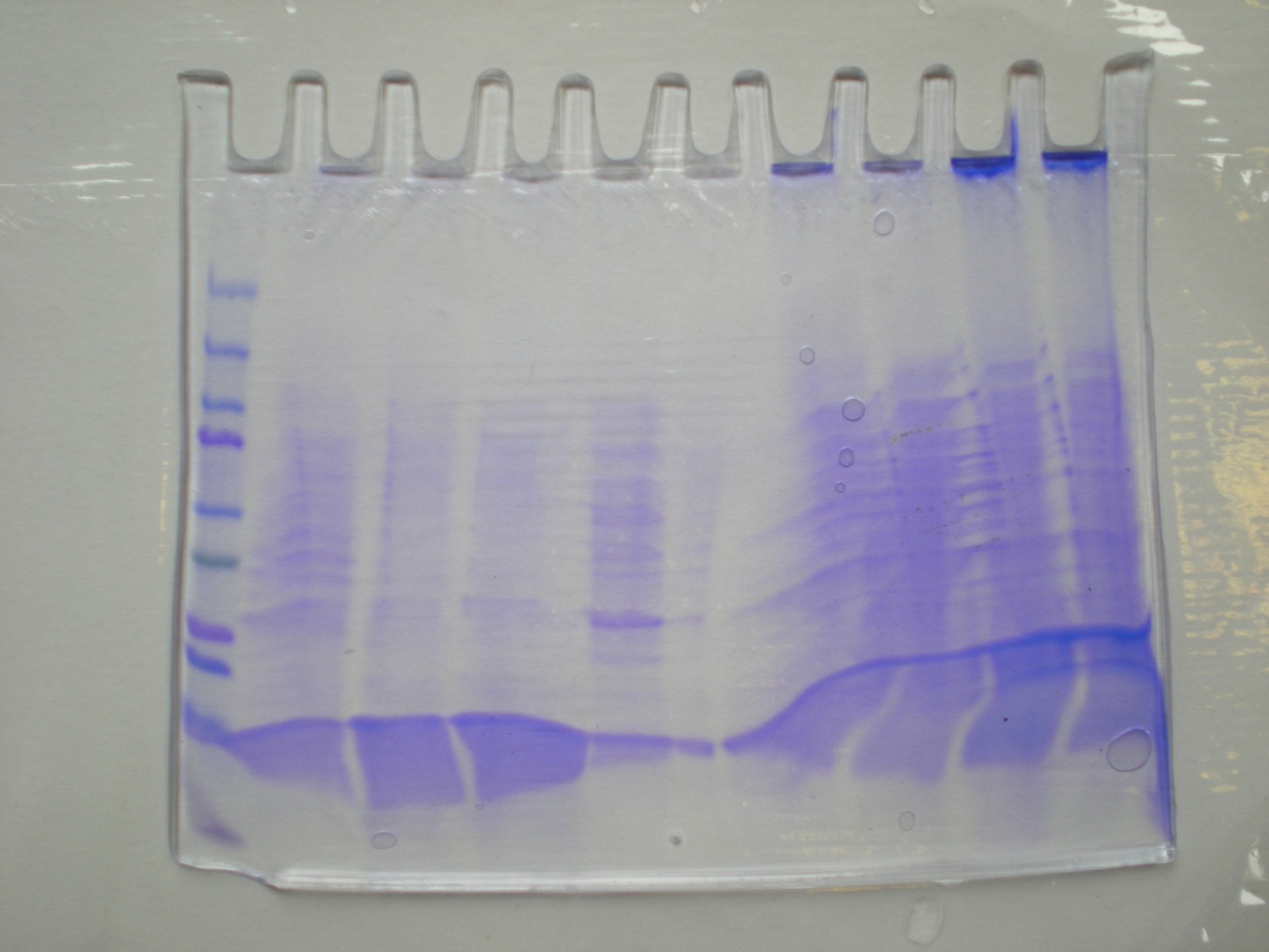 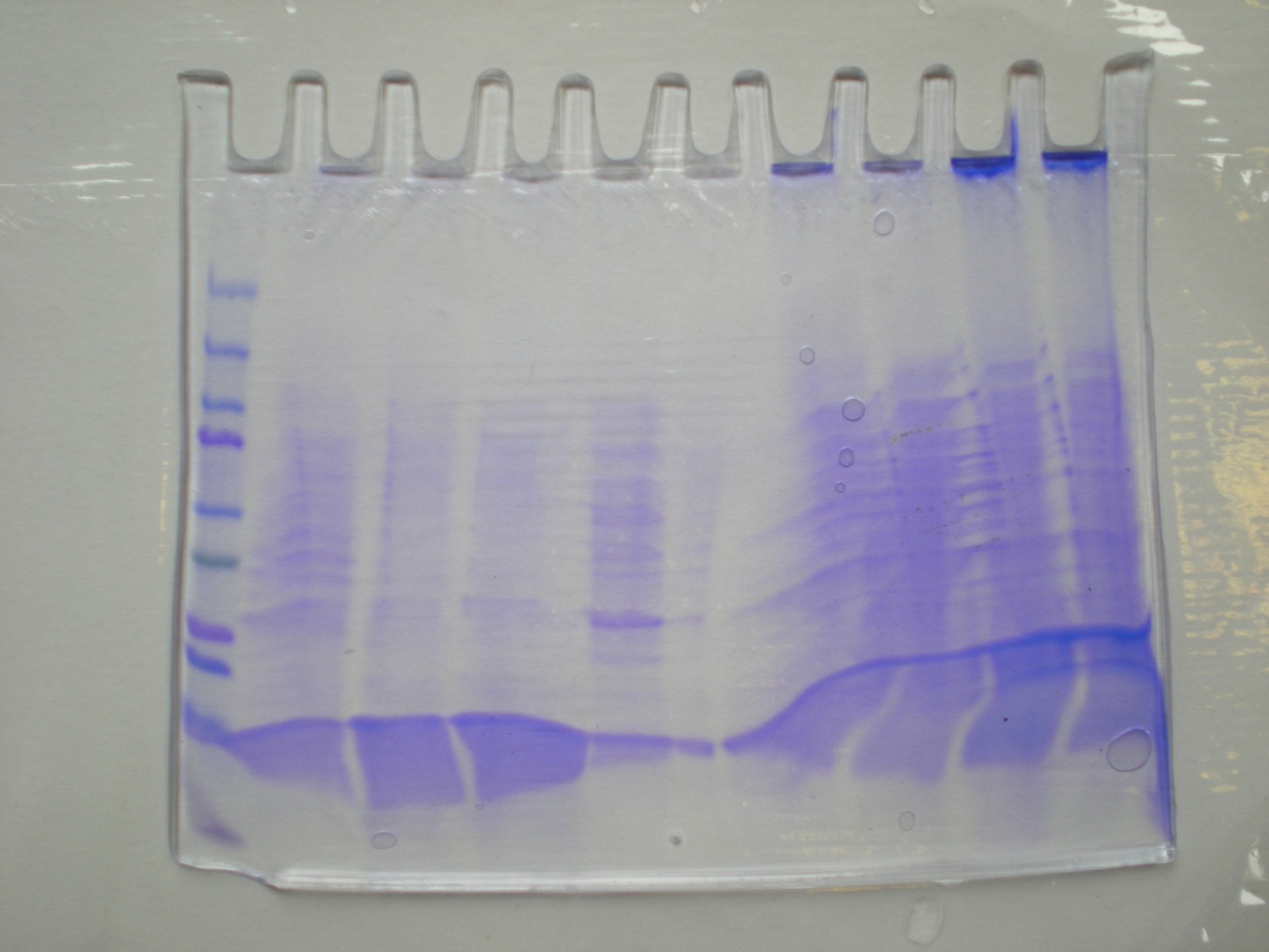 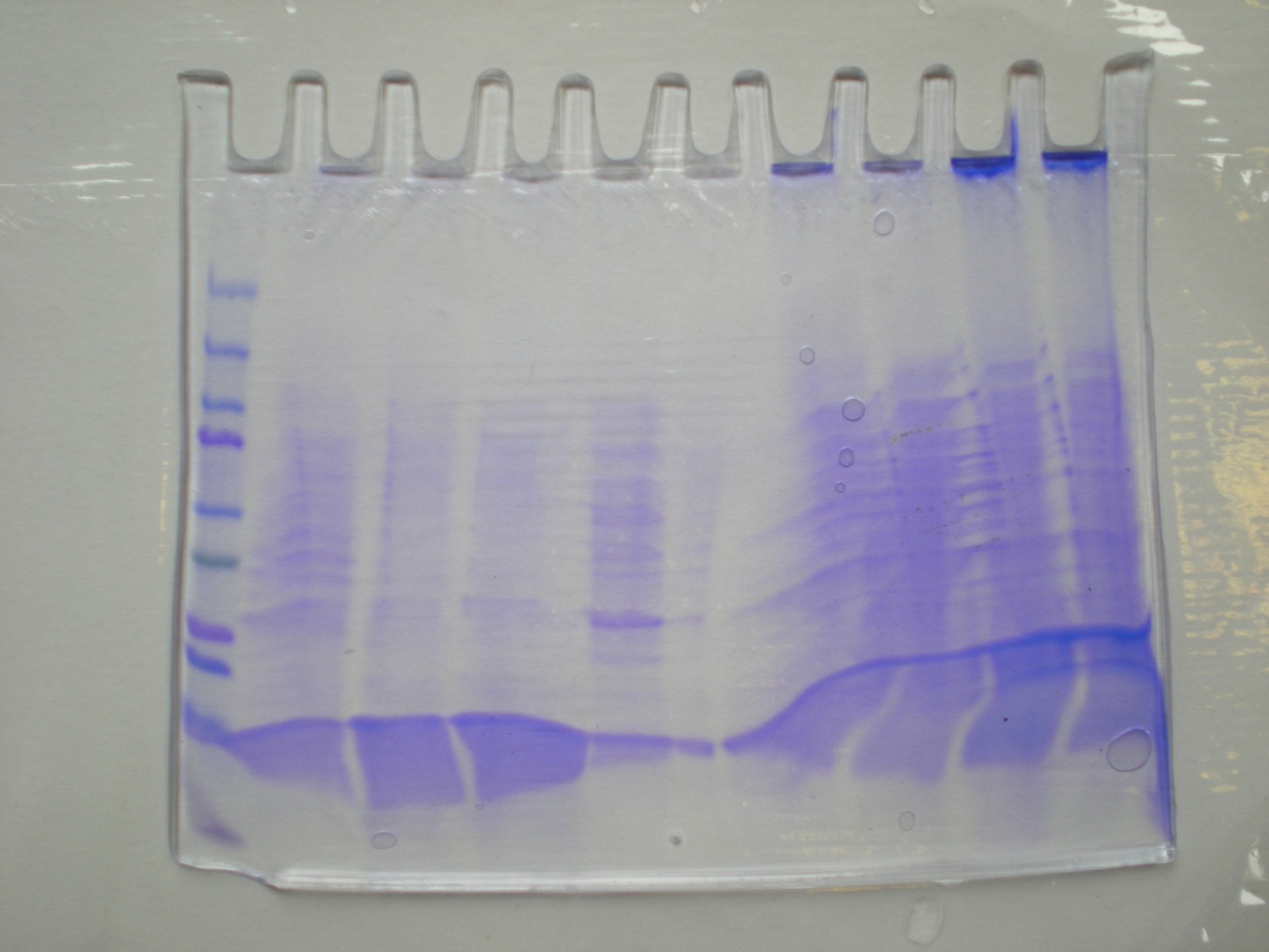 250 kDa
150 kDa
100 kDa
75 kDa
50 kDa
37 kDa
25 kDa
20 kDa
15 kDa
10 kDa
GFP	Experimente/Idee	Resultate	Kosten
SDS-PAGE
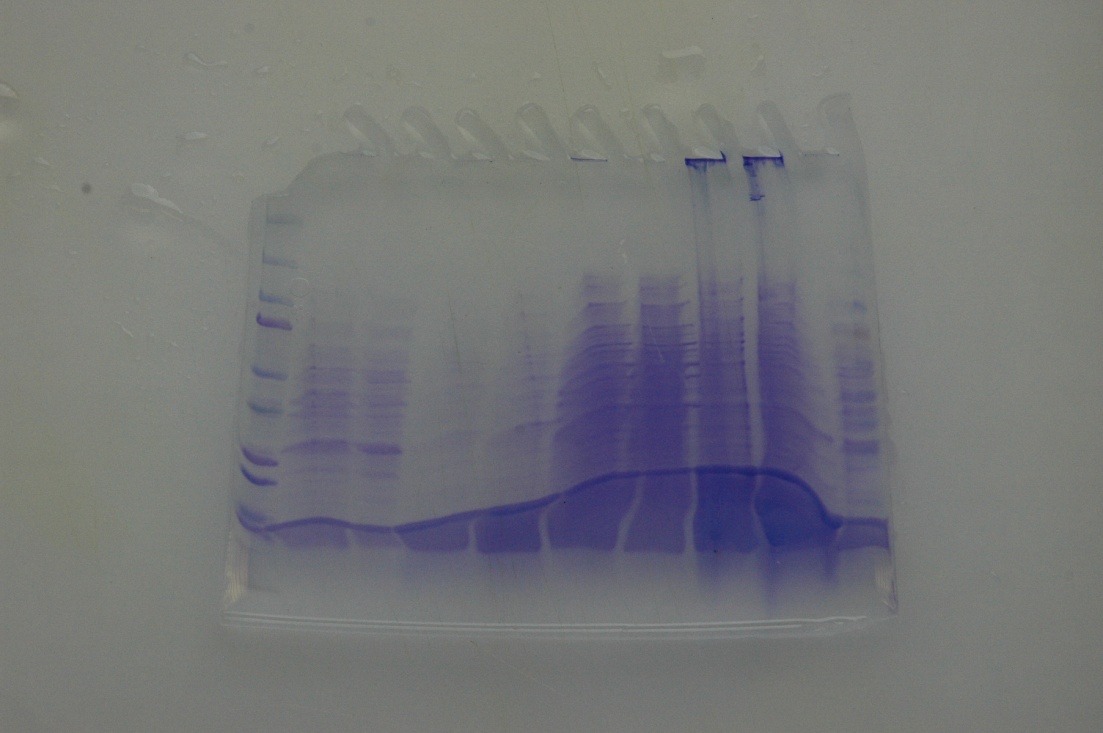 GFP	Experimente/Idee	Resultate	Kosten
SDS-PAGE
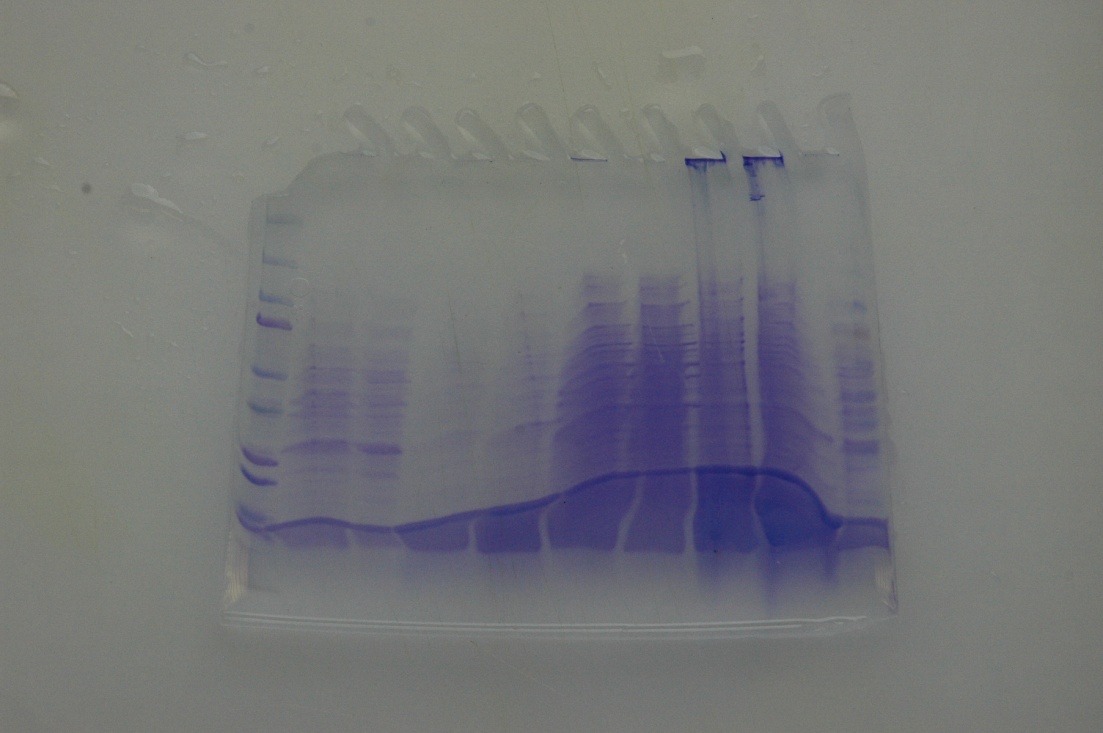 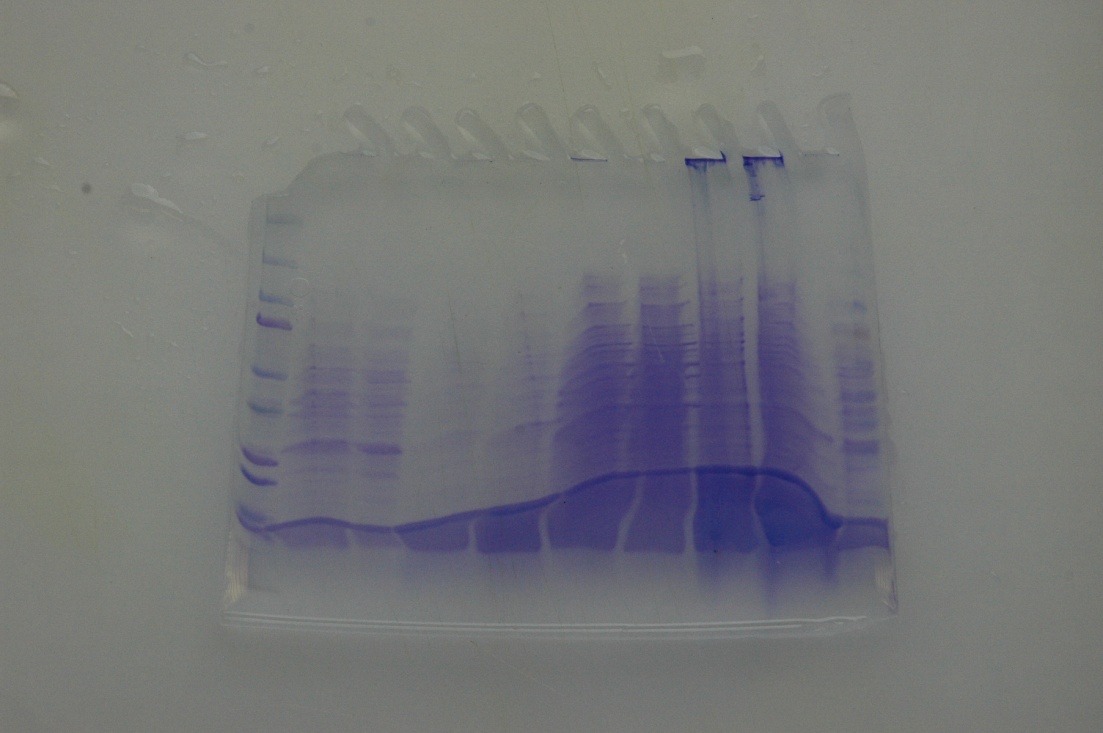 GFP	Experimente/Idee	Resultate	Kosten
Plasmidverdau
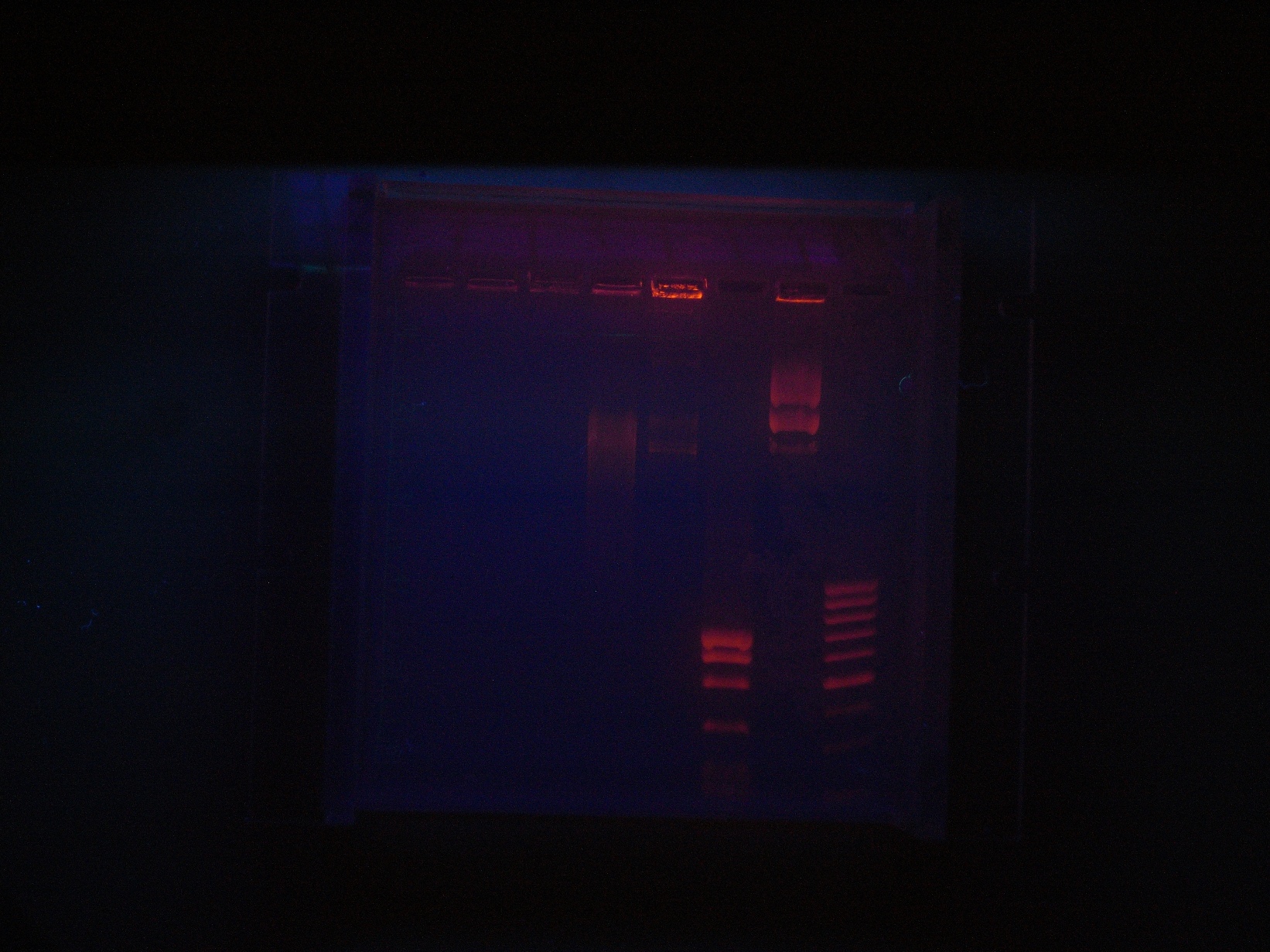 pGLO mit Bcn1 und Bam H1
pGEM1 mit Bcn1
pGLO mit Bam H1
GFP	Experimente/Idee	Resultate	Kosten
Färbung mit Azur Blau
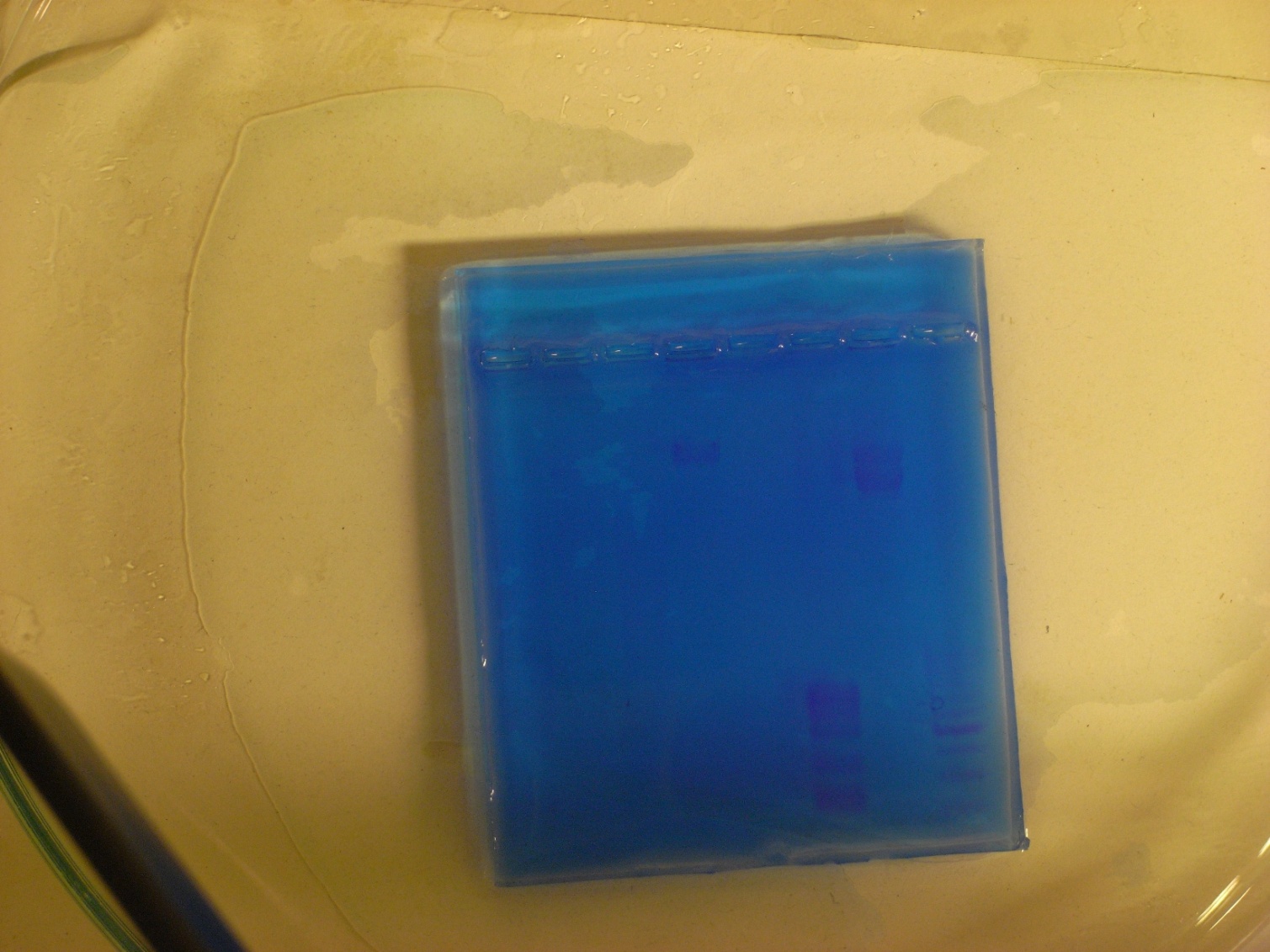 GFP	Experimente/Idee	Resultate	Kosten
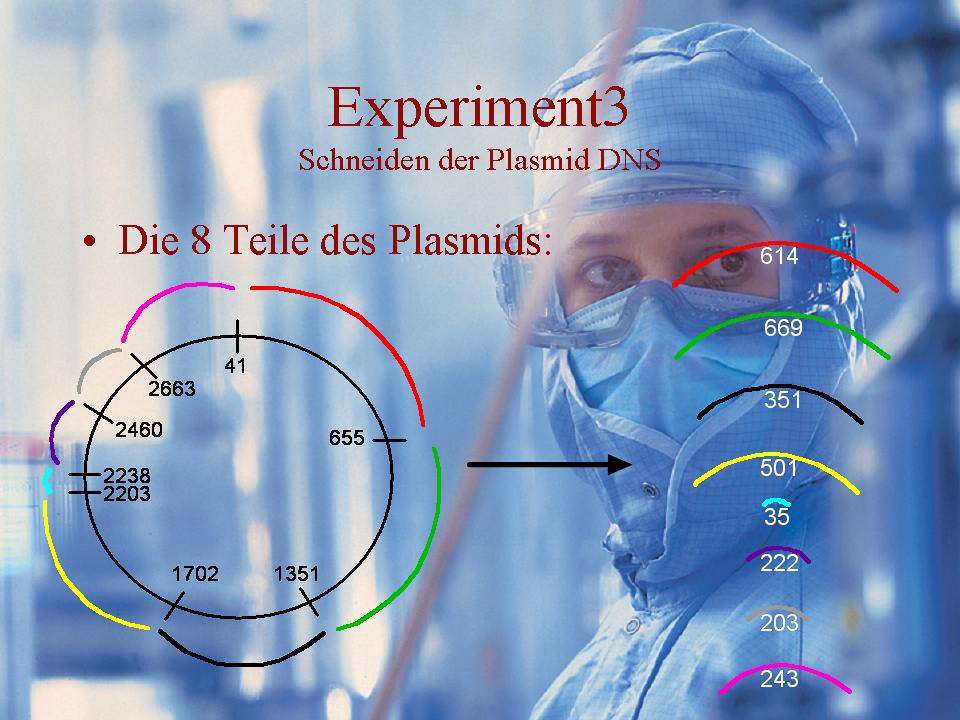 GFP	Experimente/Idee	Resultate	Kosten
Bild: Olivier Brandenberger; Prima 2005/2006
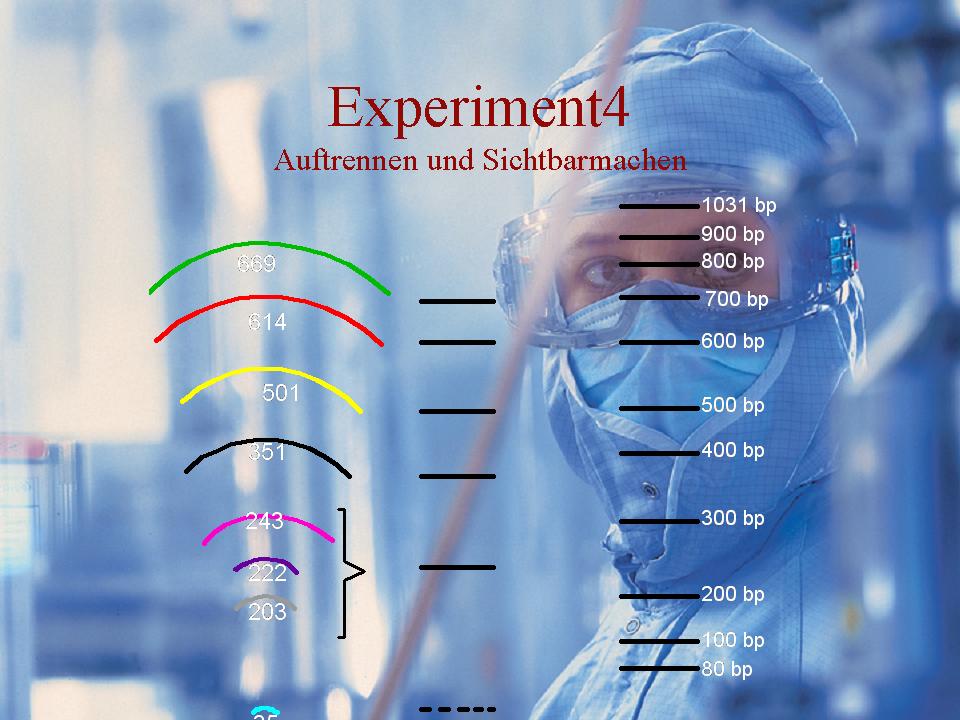 GFP	Experimente/Idee	Resultate	Kosten
Bild: Olivier Brandenberger; Prima 2005/2006
Kosten
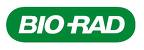 2 Kits mit Material wird geliefert
Relativ teuer 
Zusätzliches Material:
Zentrifuge
Gel-Apparatur vertikal
Gel-Apparatur horizontal
Heizblock
Mikropipetten (bis 1 ml)
Restriktionsenzym
Proteinelektrophorese: http://www3.bio-rad.com/cmc_upload/Literature/221305/1660023A.PDF
GFP	Experimente/Idee	Resultate	Kosten
Alternative: Genspirale
Apparaturen werden ausgeliehen(Ausnahme: SDS-PAGE)
Kosten für Verbrauchsmaterial:SFr. 50.– (Kurs gemacht)
Zusätzliches Material von BioRad:SäulenPlasmidPuffer selber herstellen
GFP	Experimente/Idee	Resultate	Kosten
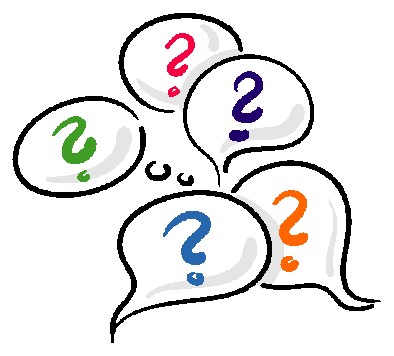 Weiter  Dokumente auf der Homepage des Gymnasiums Thun-Schadau
Fachschaft Chemie; Unterrichtsmaterialien Thomas Hari